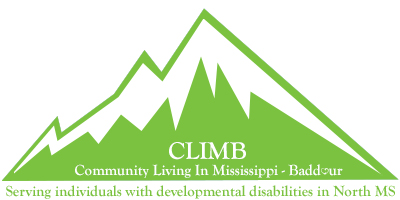 MISSION
Community Living in Mississippi – Baddour (CLIMB) provides supports for people with intellectual and developmental disabilities so that they can be informed, engaged, and vibrant    parts of their community.  
We will plan with persons rather than for them based on their wants and needs and picture of an ideal life.
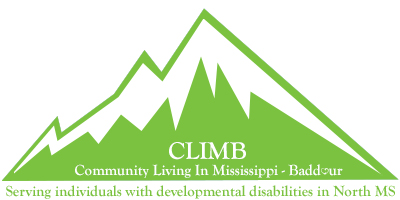 What services are available?
1915c – IDD Waiver 
1915i CSP Services

Day Services – Adult
Supervised Living Services
Supported Living Services
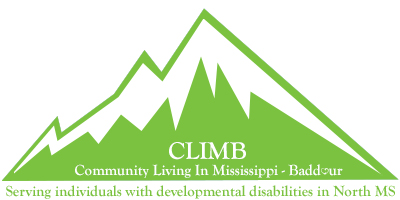 Day Services – Adult
CLIMB shall offer a Day Services—Adult (DSA) Program to people living in the community.
In a setting separate from each person’s living arrangement
Located in the community, allowing access to activities such as shopping, eating, parks, etc.
On a regular basis and include both group and individual participation in activities. 
Intended to enhance daily living and other skills, improve decision-making, a greater confidence in community settings, and more meaningful days for each person
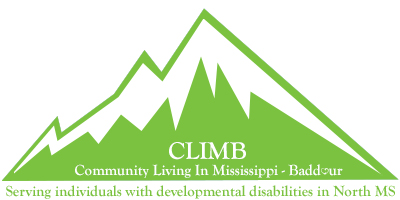 DMH Certifications
Certified for DSA…January 2018 - December 2020
Opened program September 4, 2018
DSA Open House March 21, 2019
Certified for Supervised Living …May 2019 -December 2020
Opened Home on July 1, 2019
Certified for Supported Living…June 2019-December 3,2019 
Opened service on July 1, 2019 in supervised living home
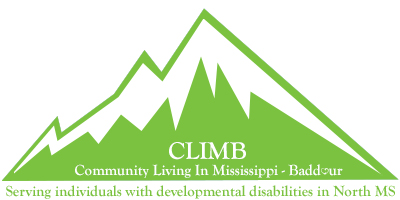 DSA Opened on 9/4/2018
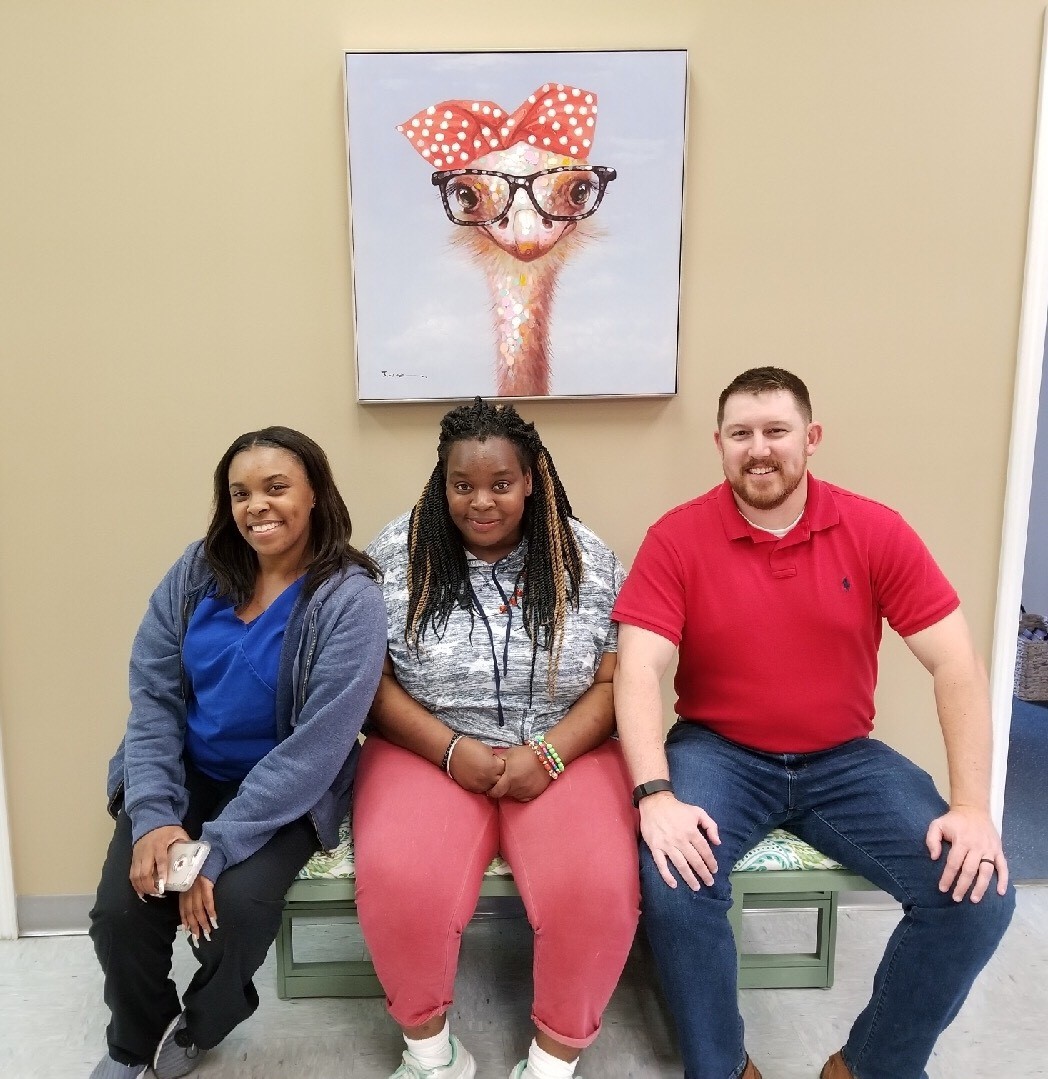 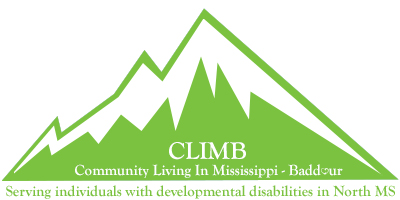 CLIMB officially opened its doors providing an Adult Day Services program on Tuesday, September 4, 2018 with one female participant.
…And the fun begins!
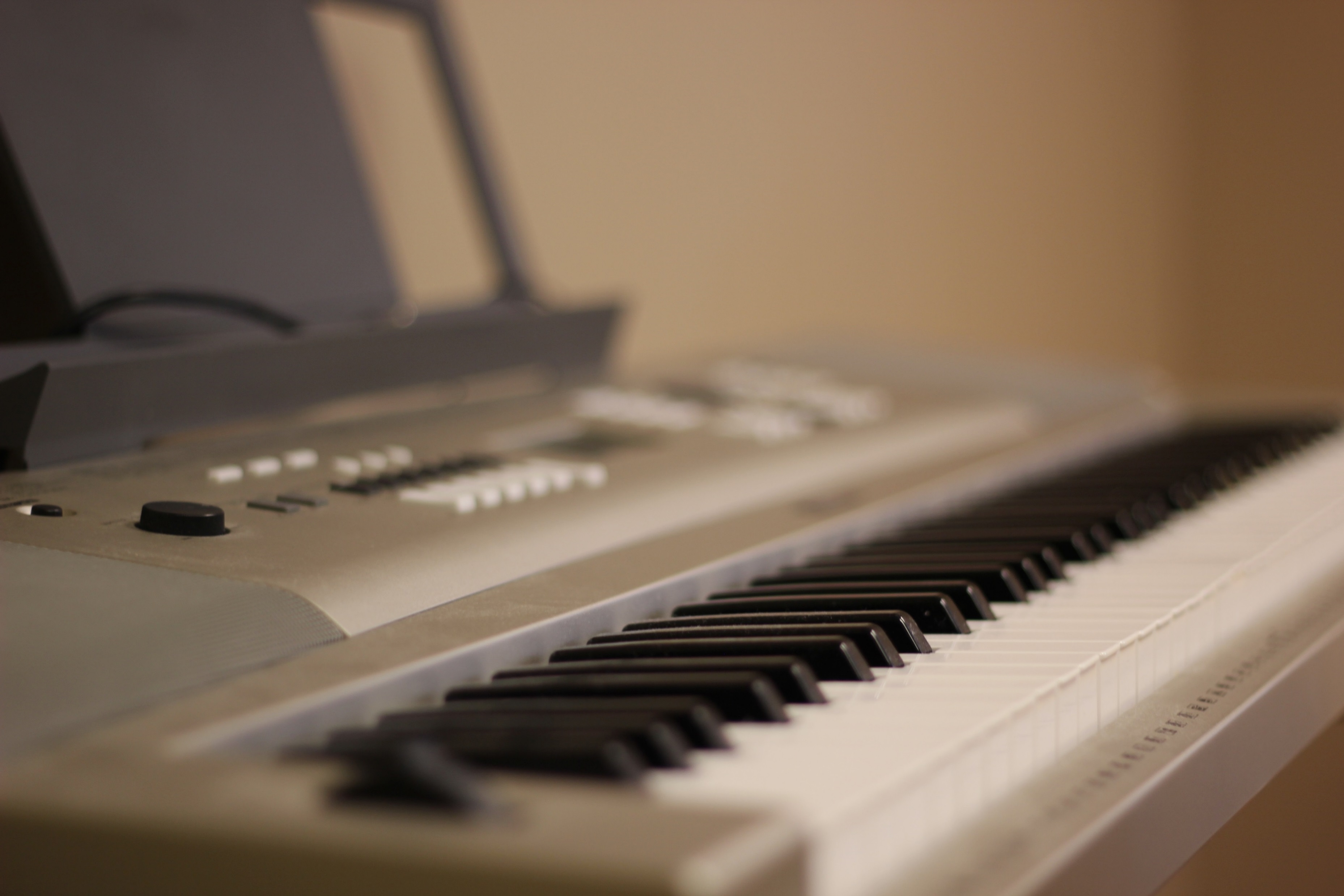 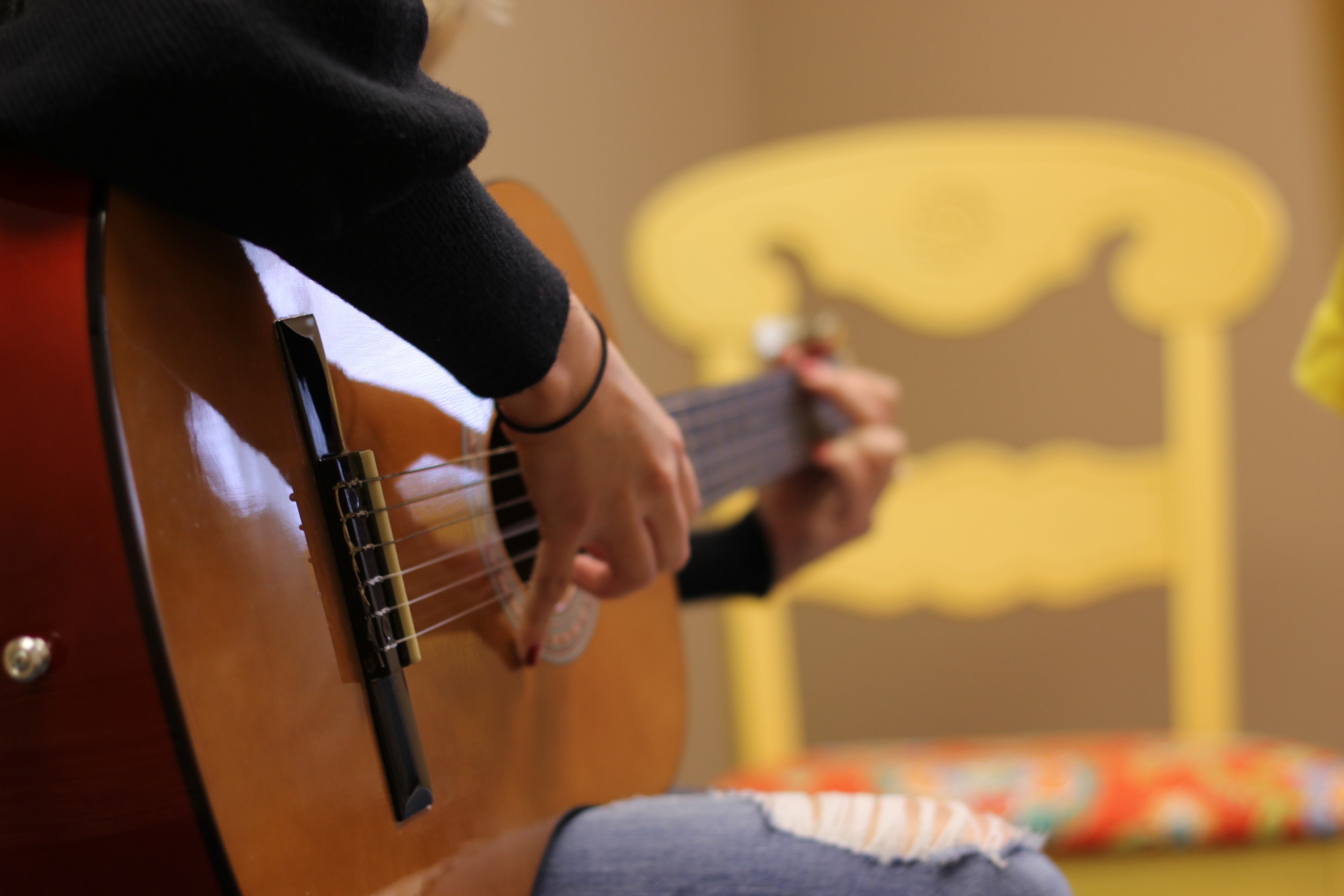 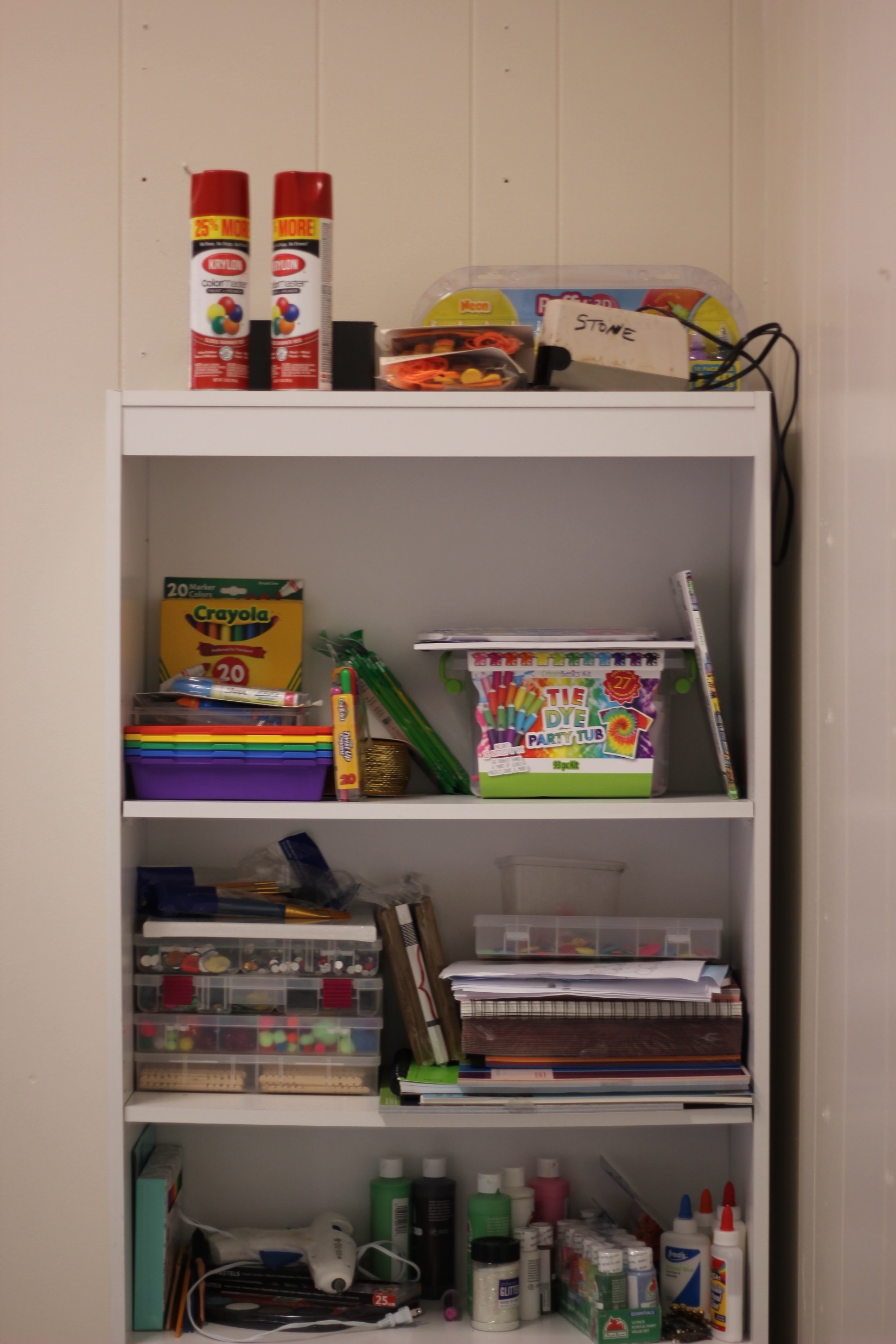 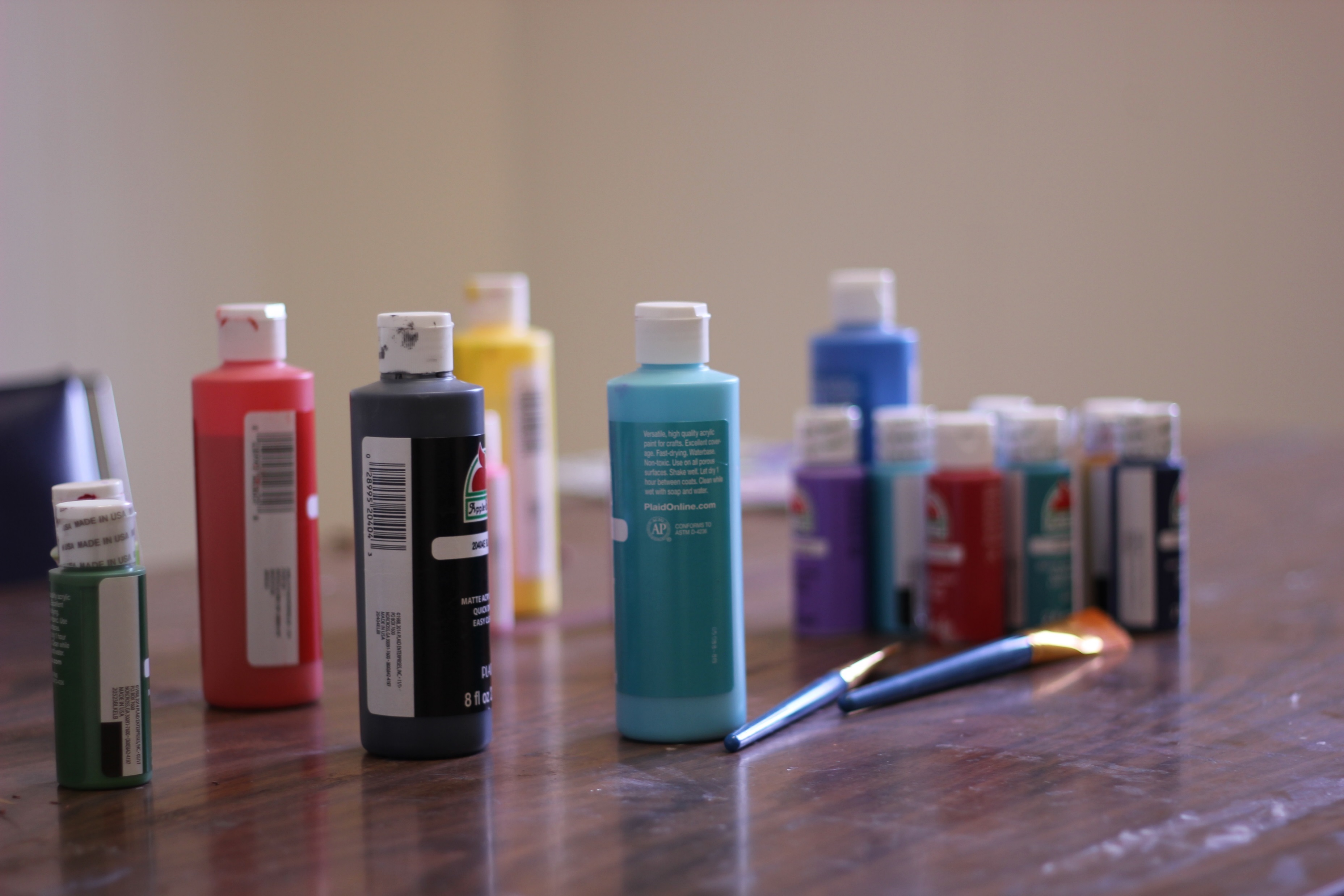 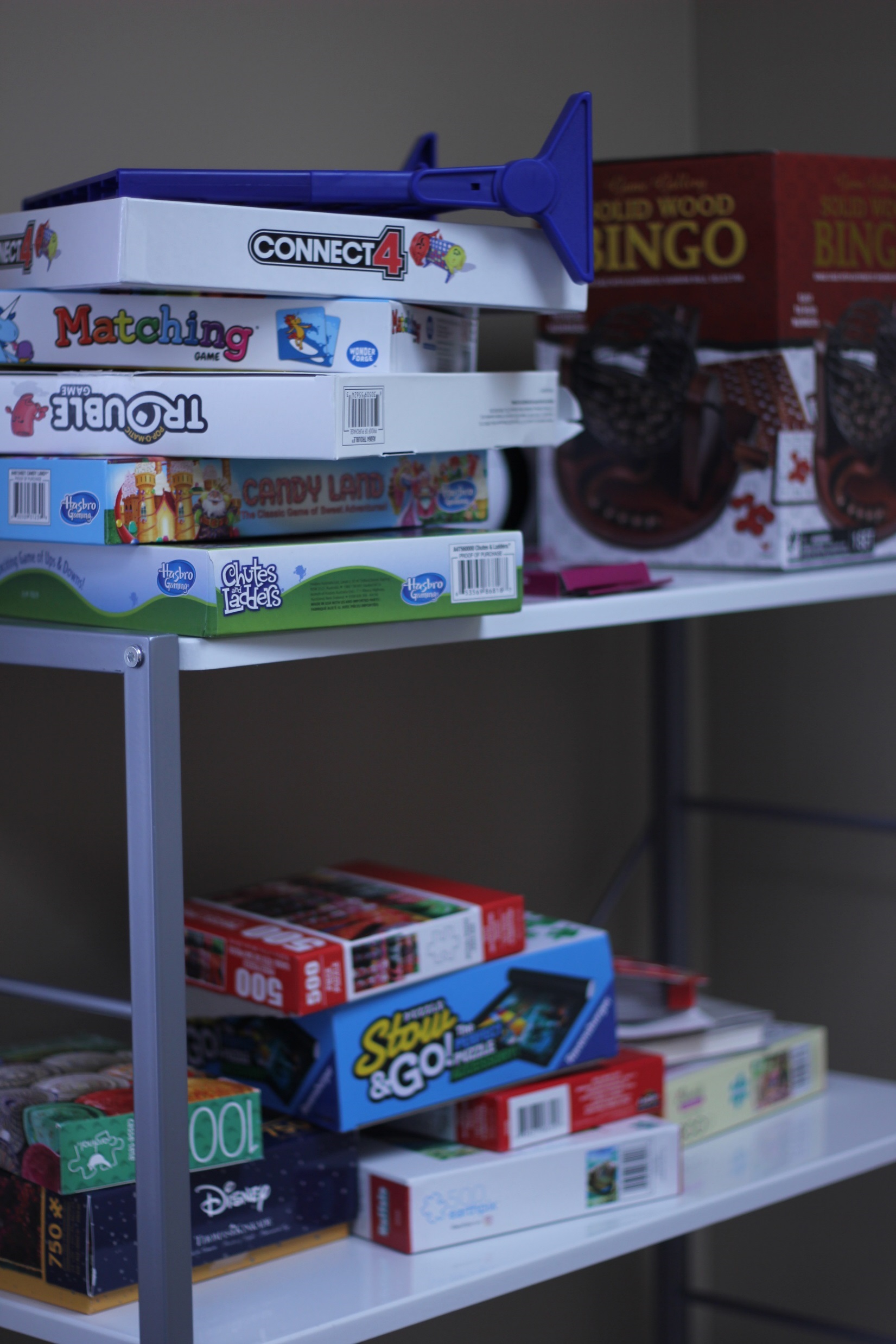 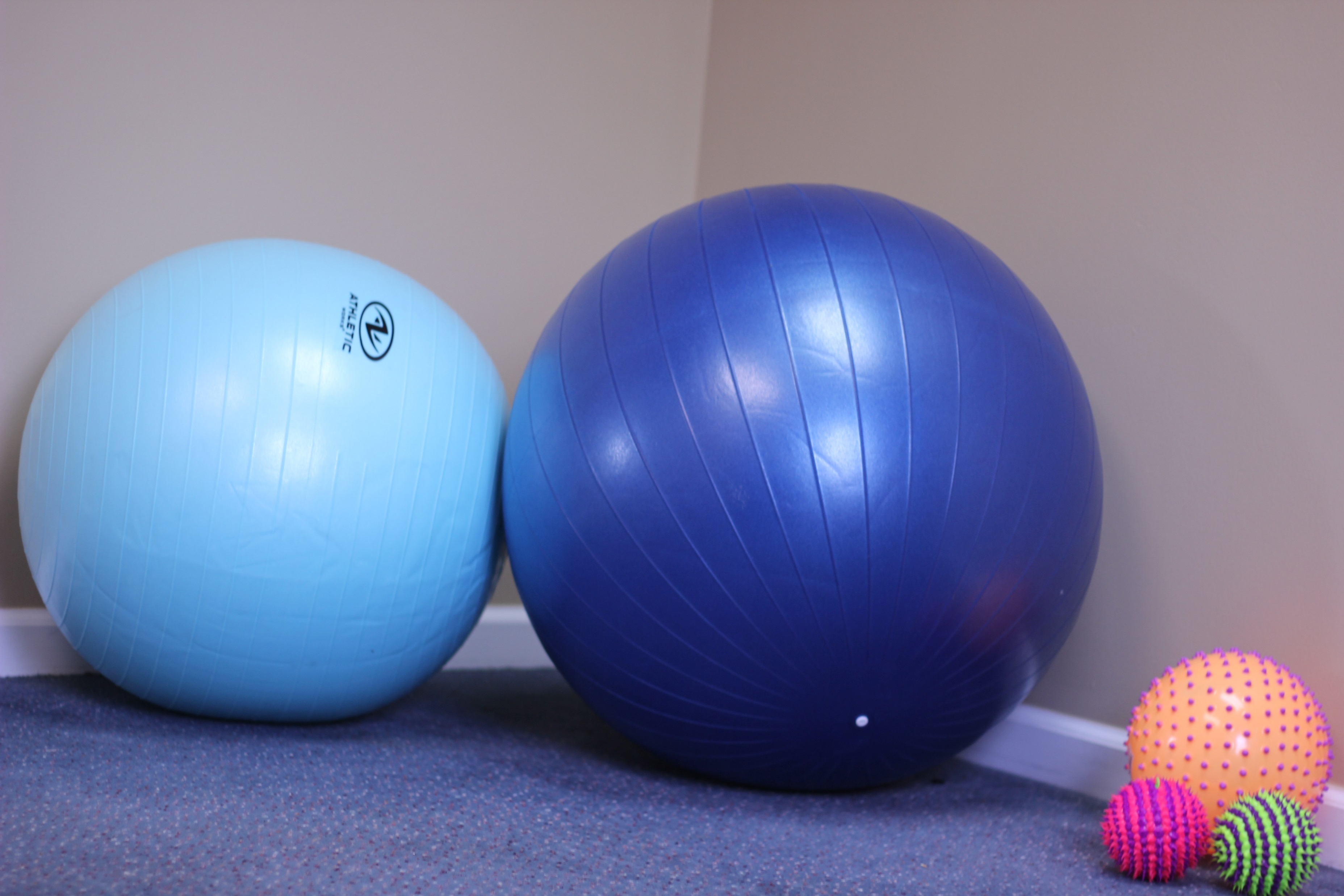 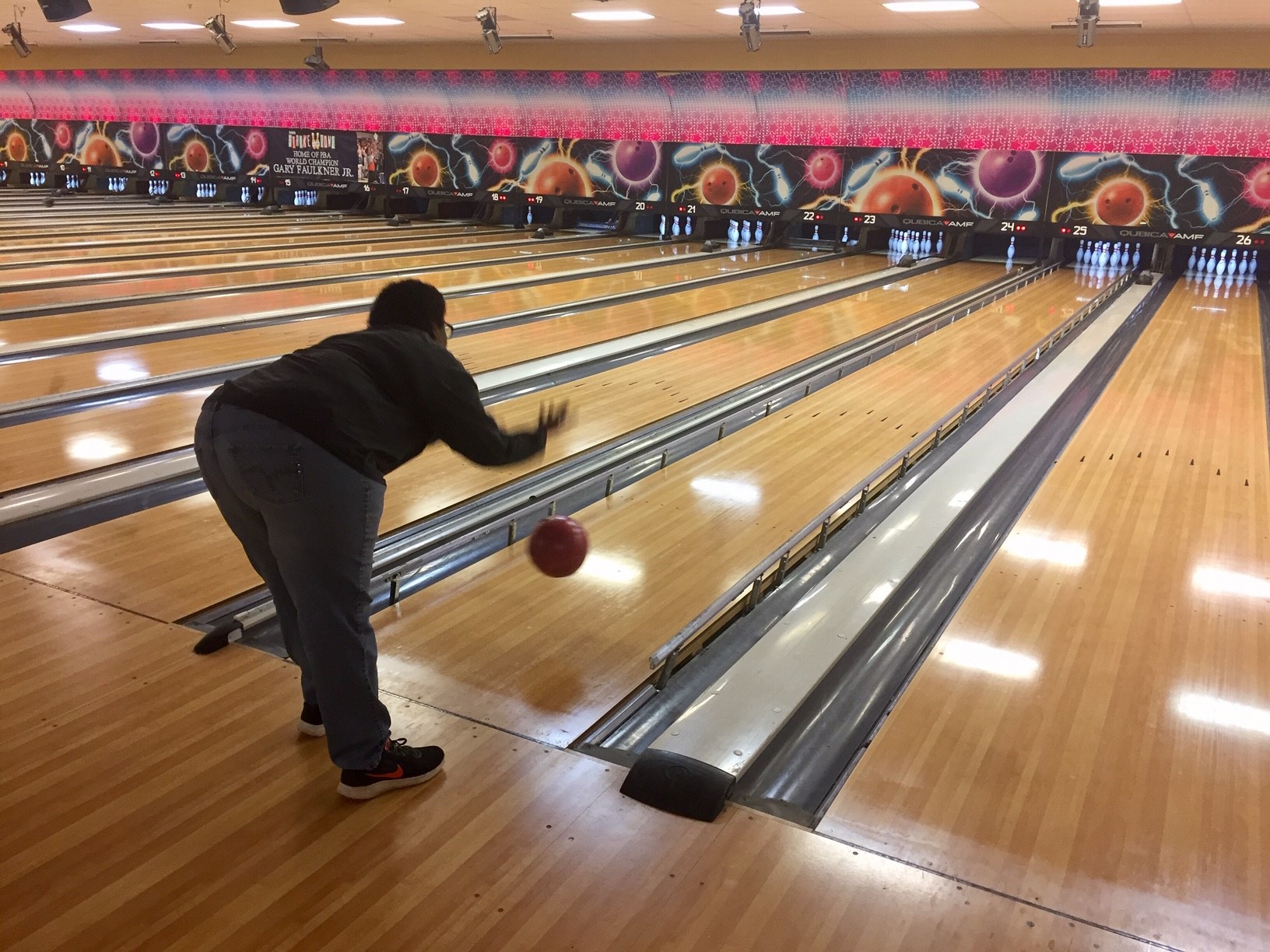 WE LOVE MUSIC
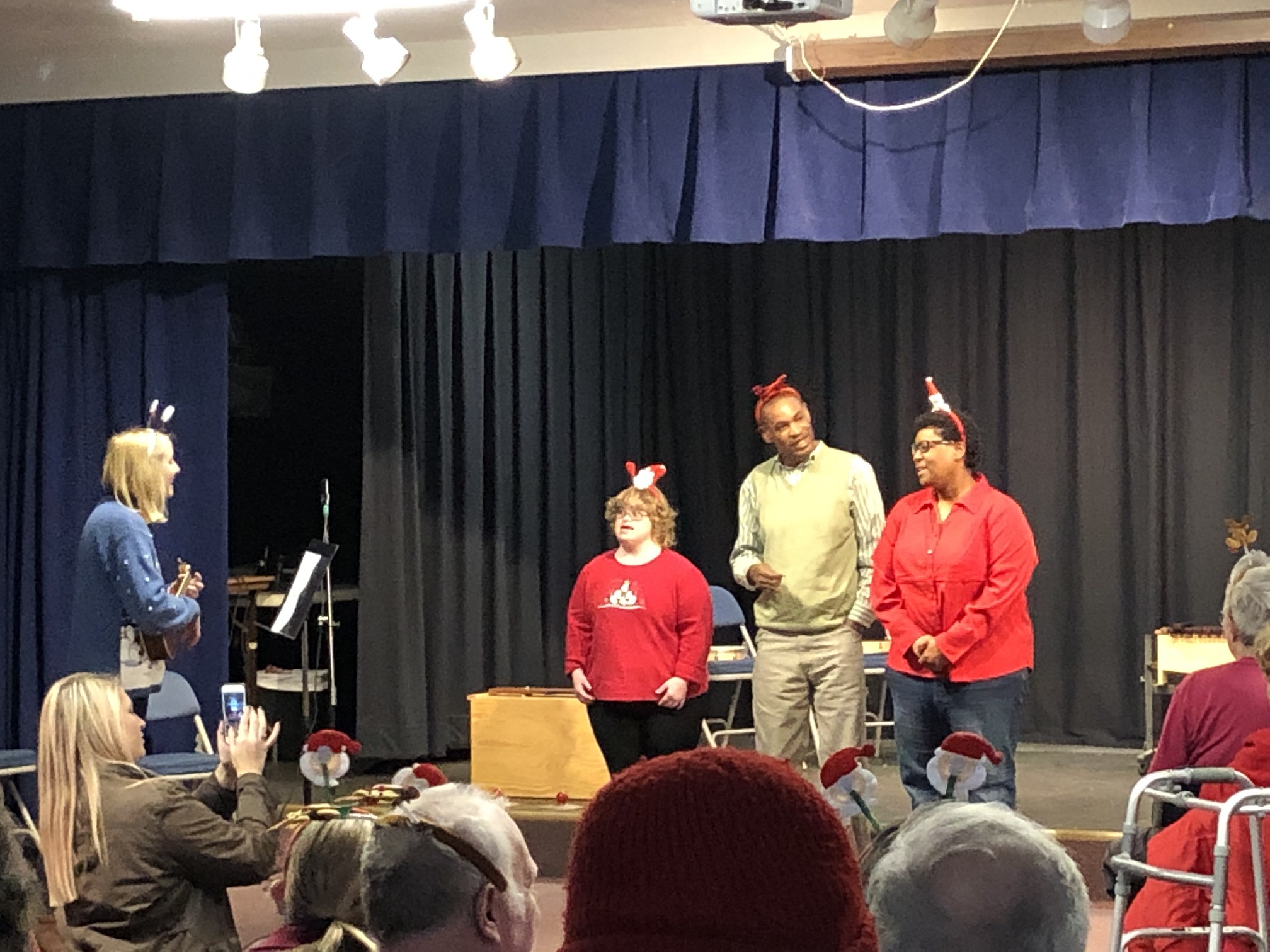 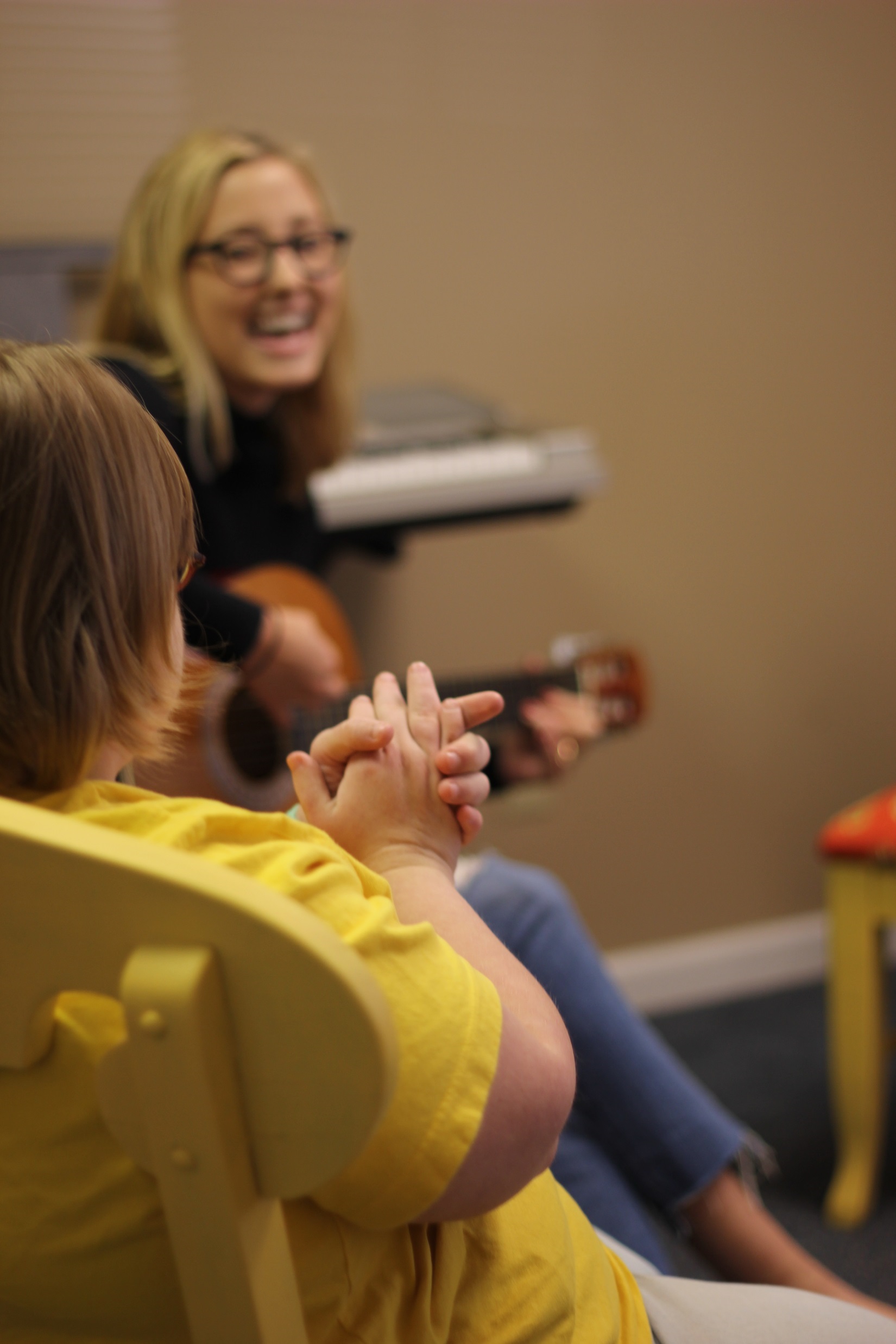 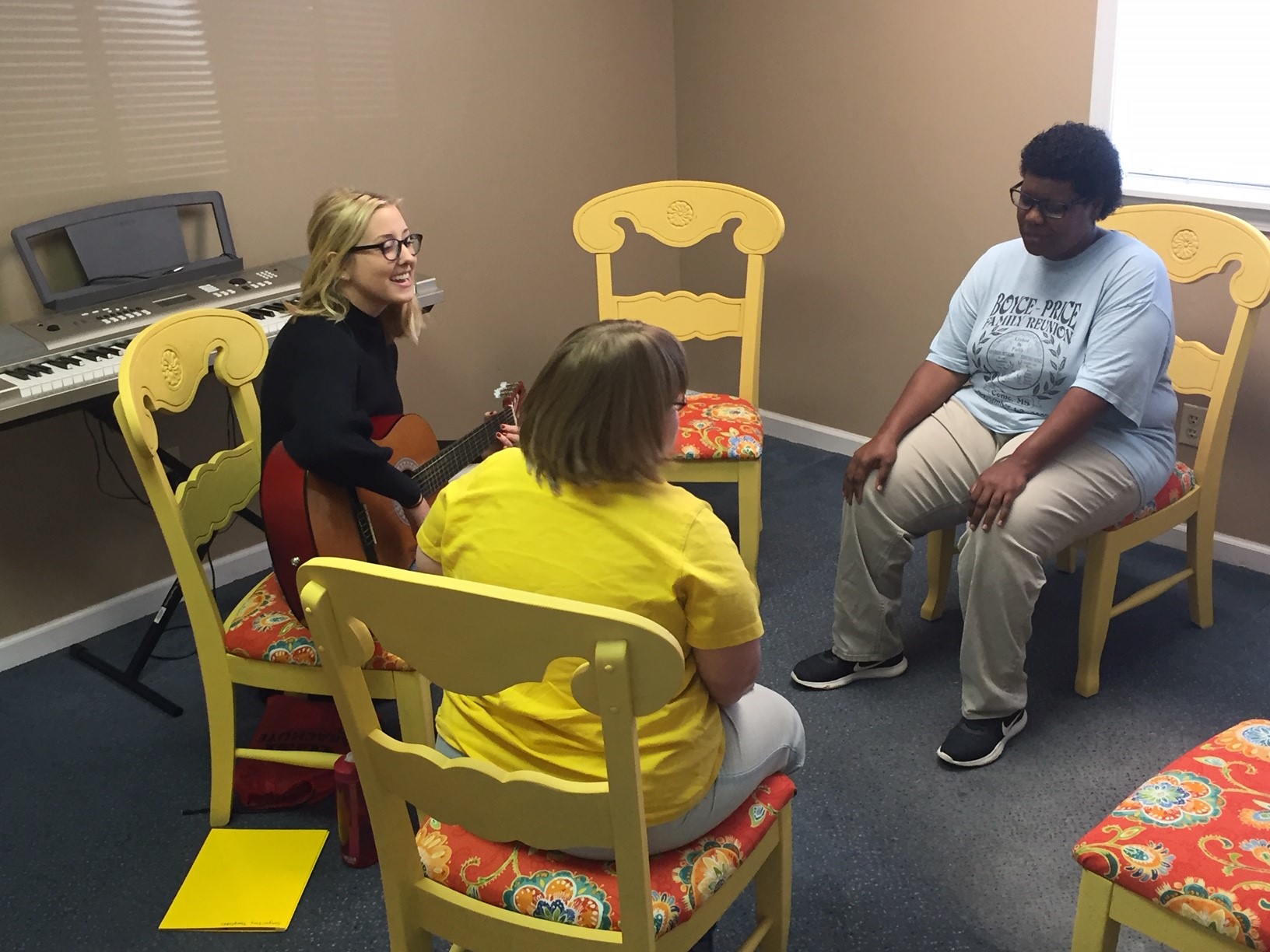 DSA ART Activities
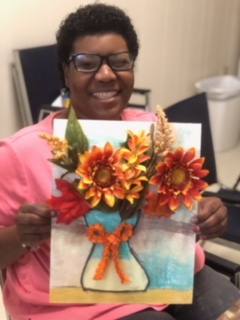 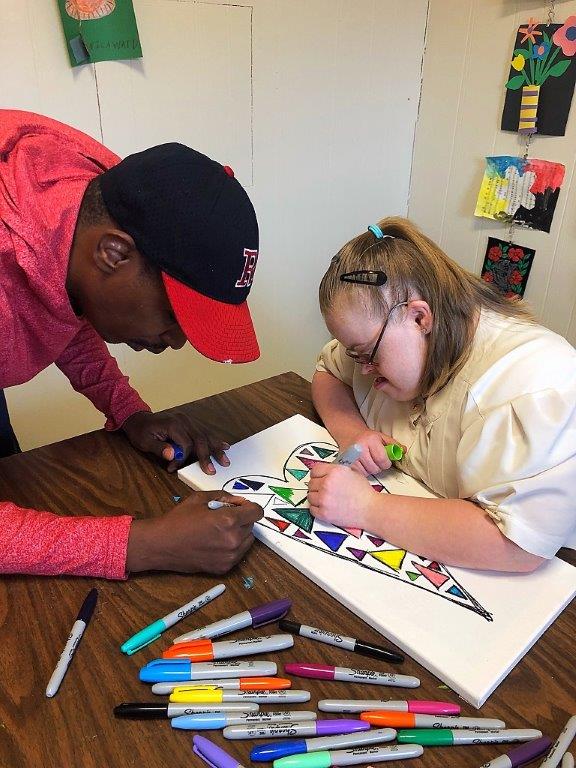 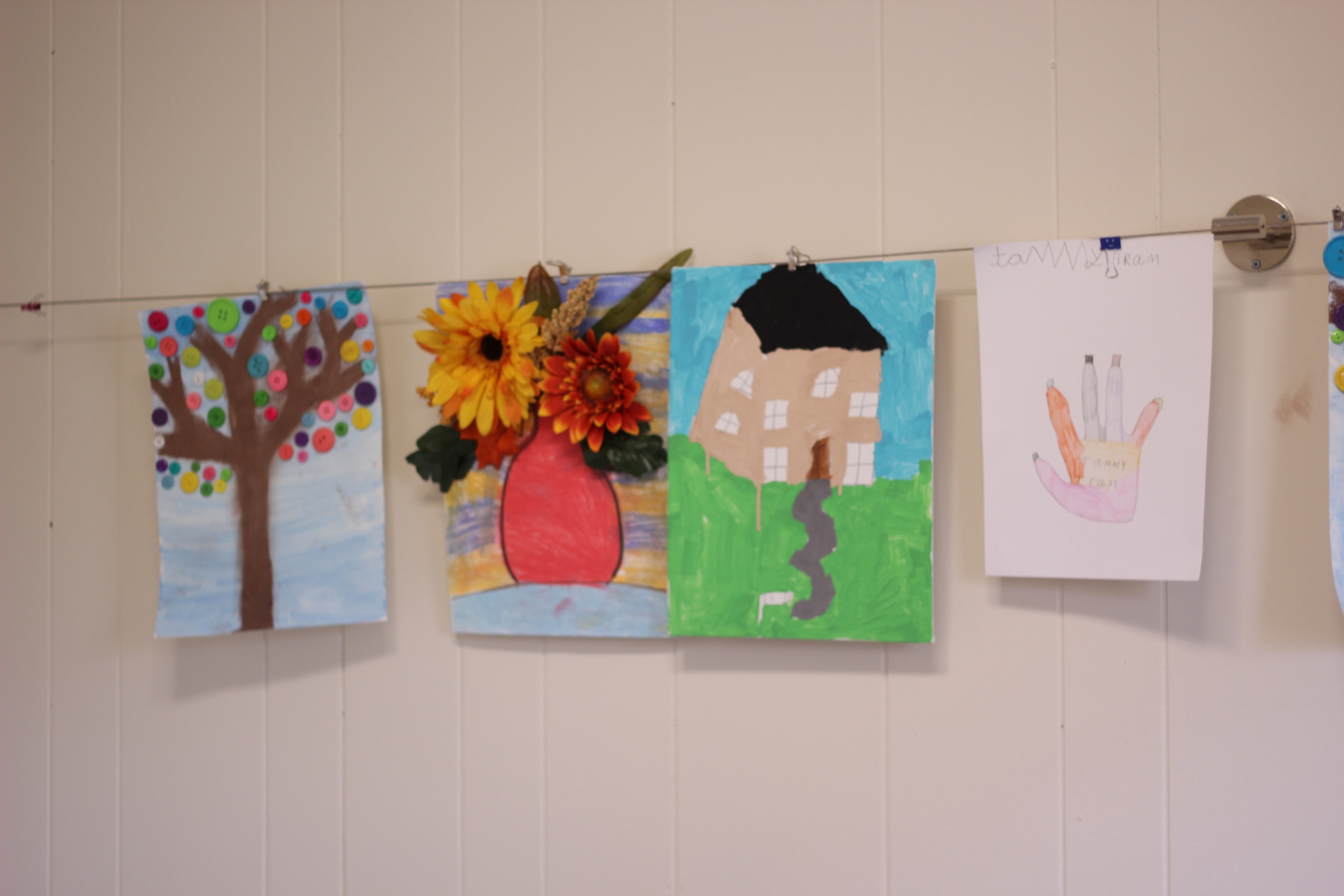 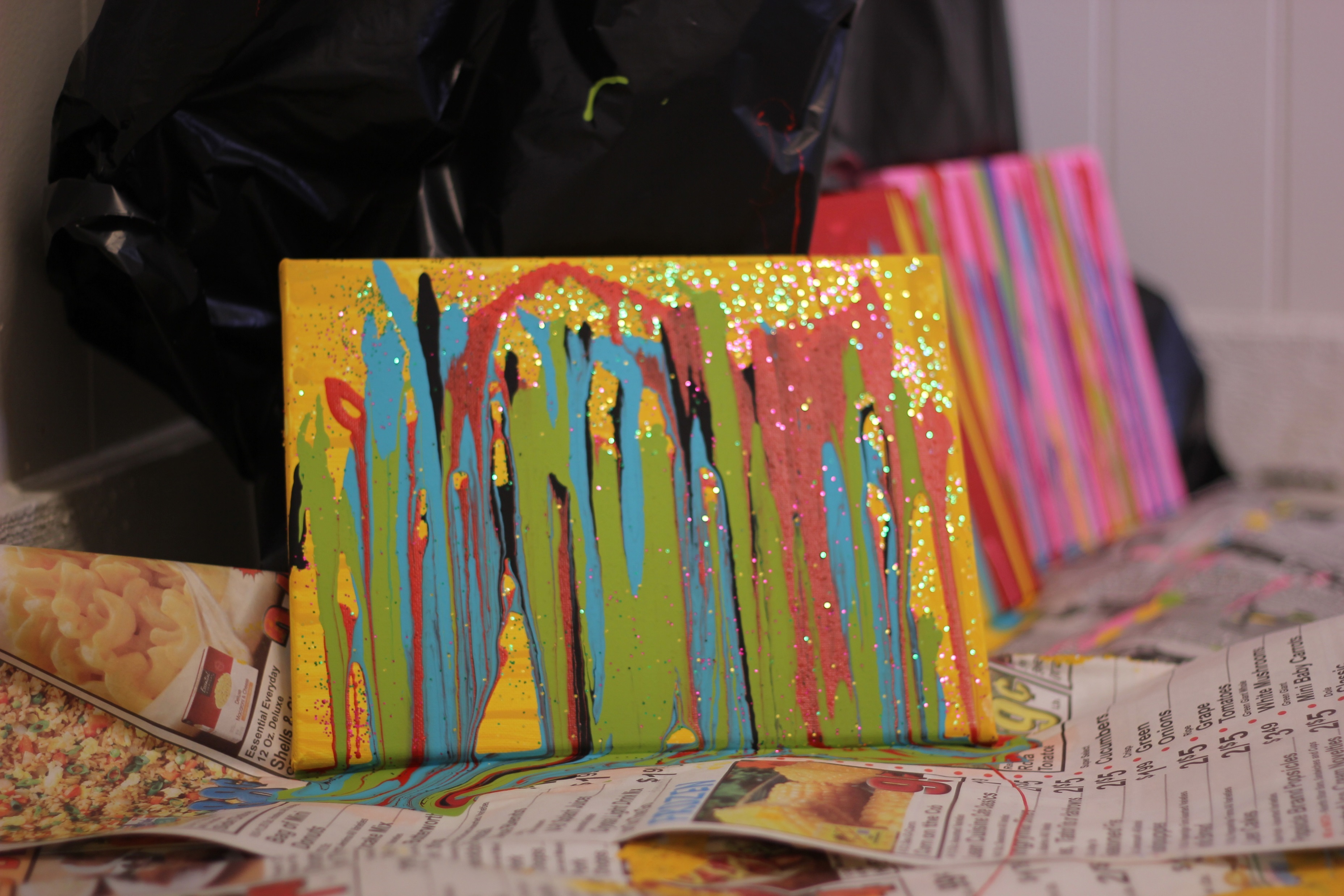 DSA COOKING Activities
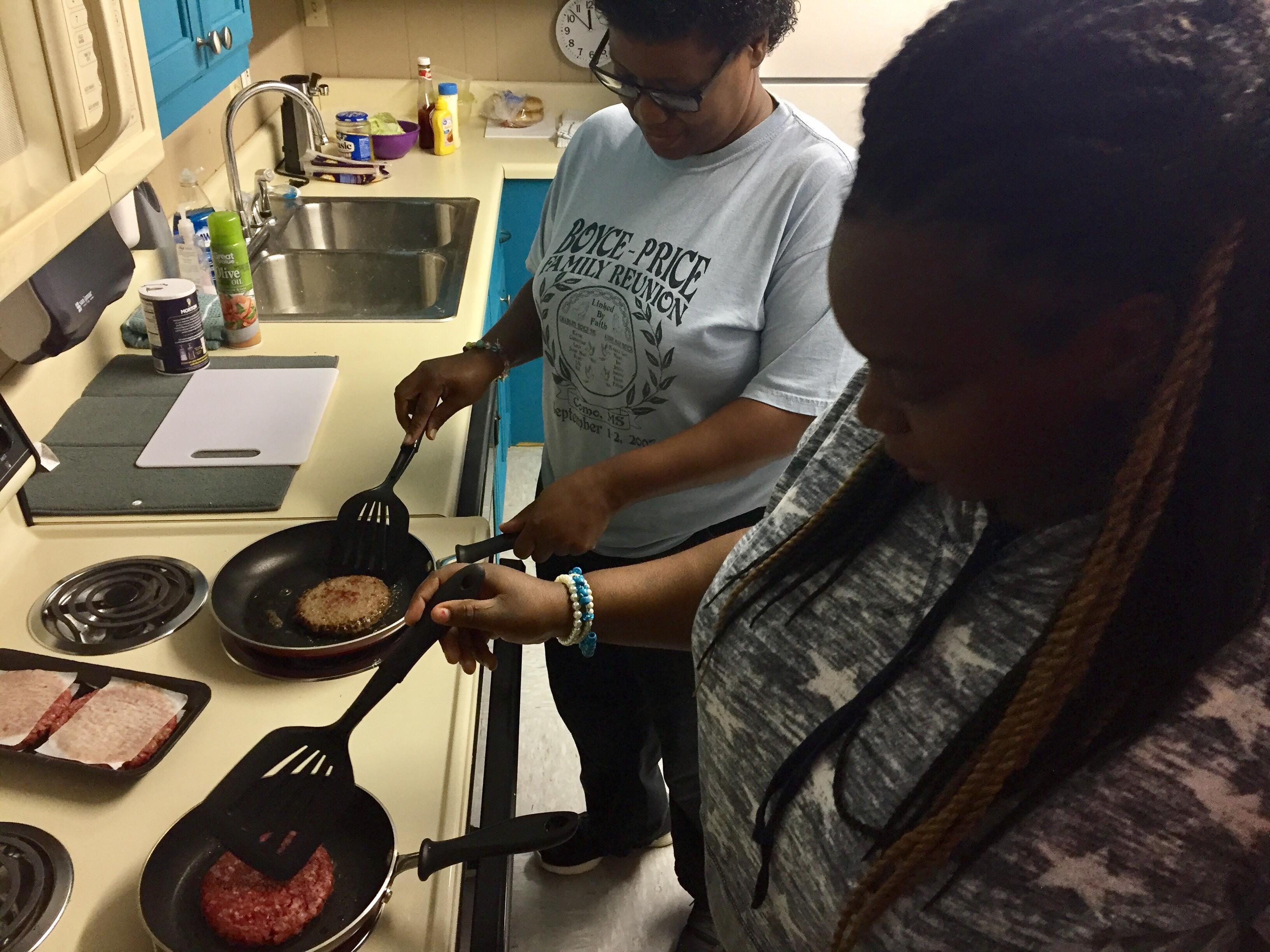 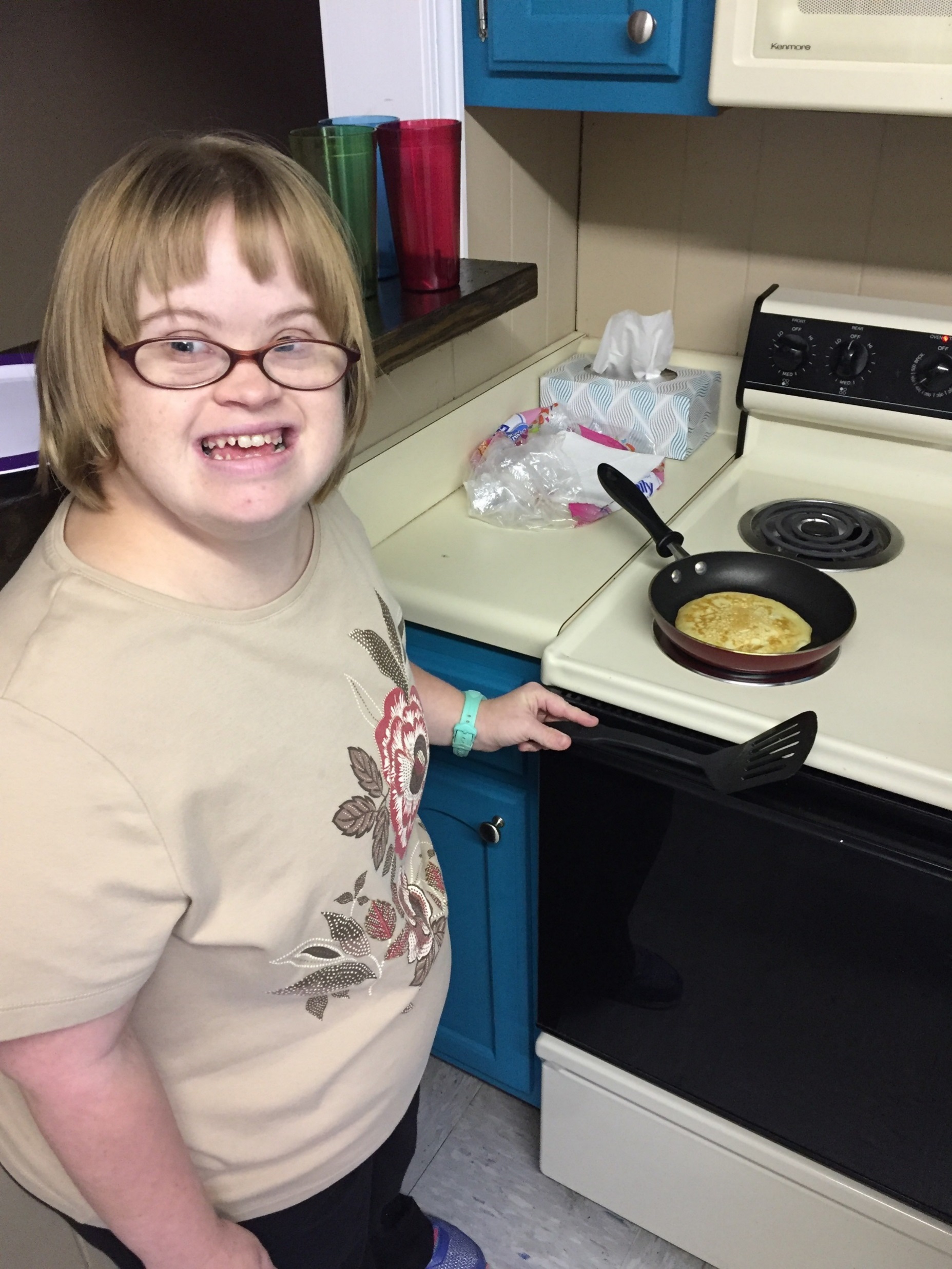 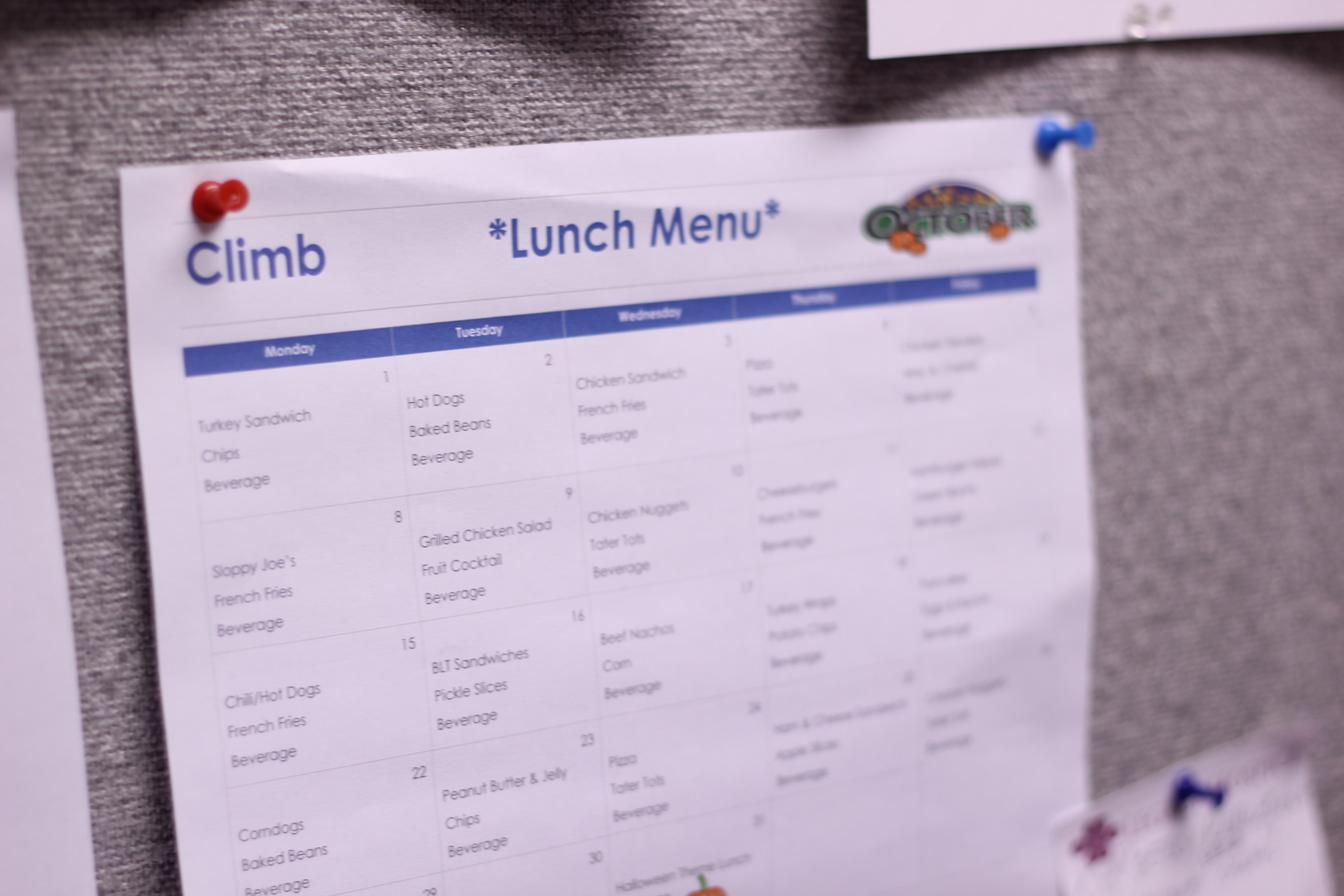 DSA LOVES the PARK
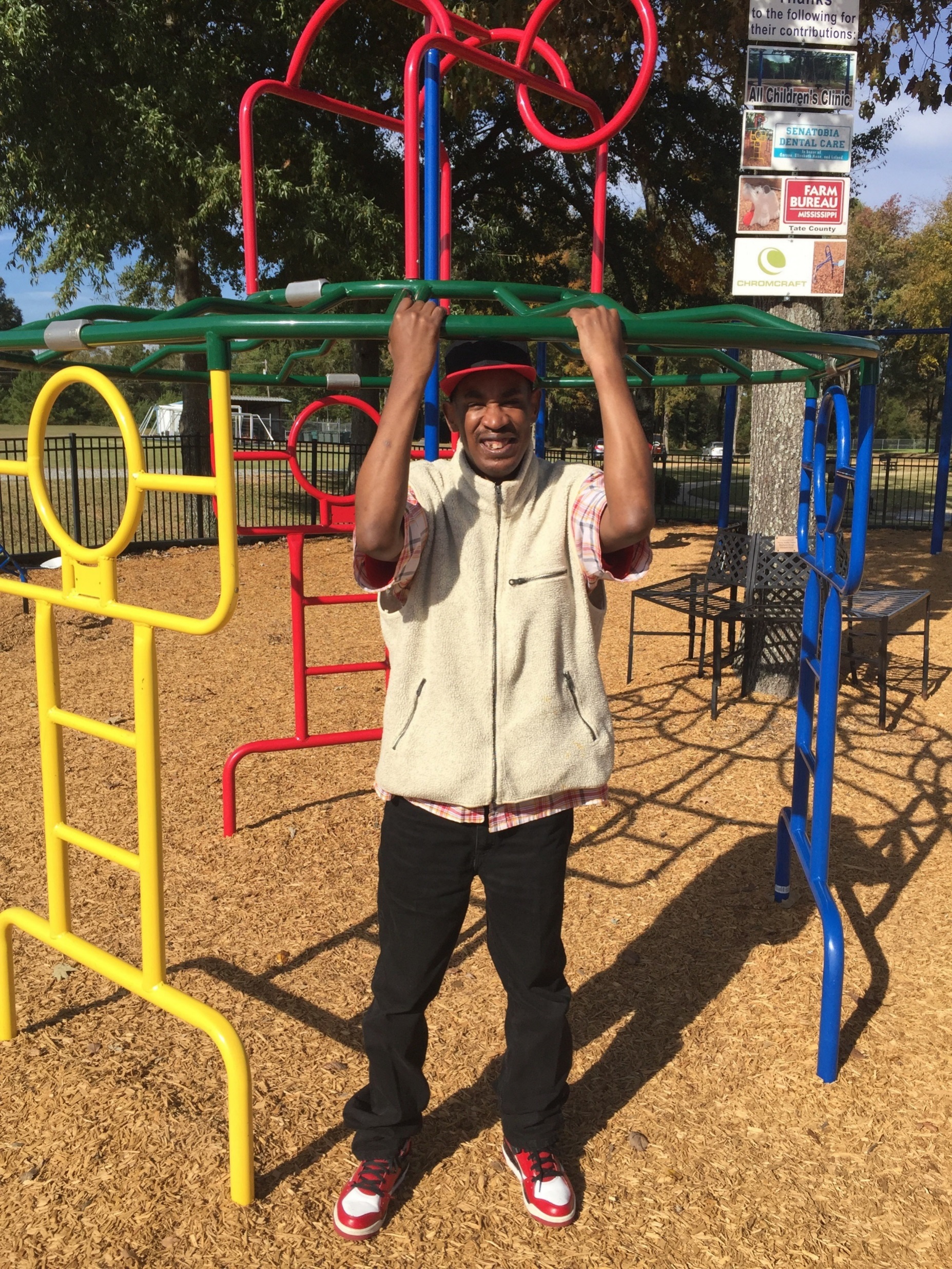 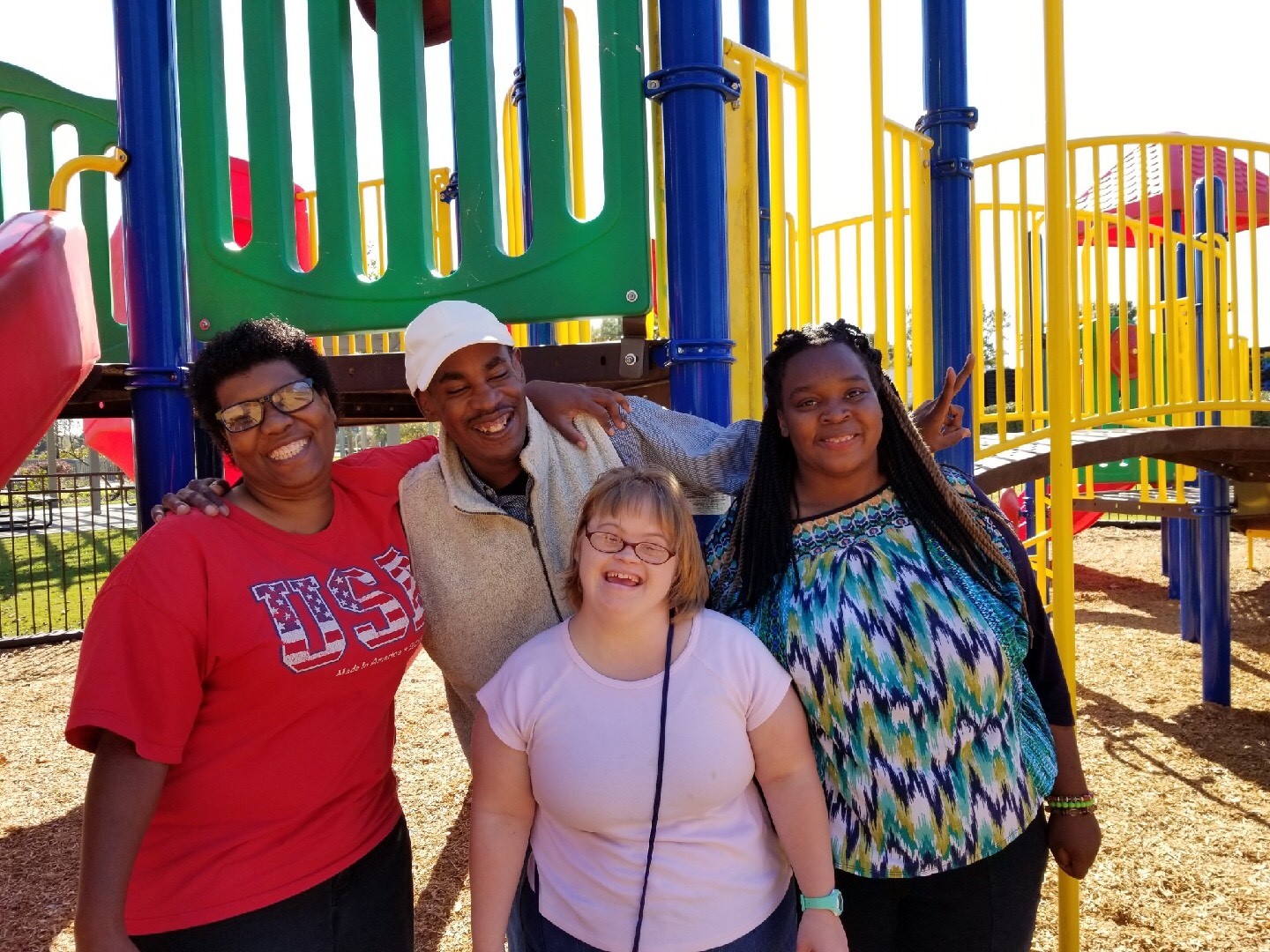 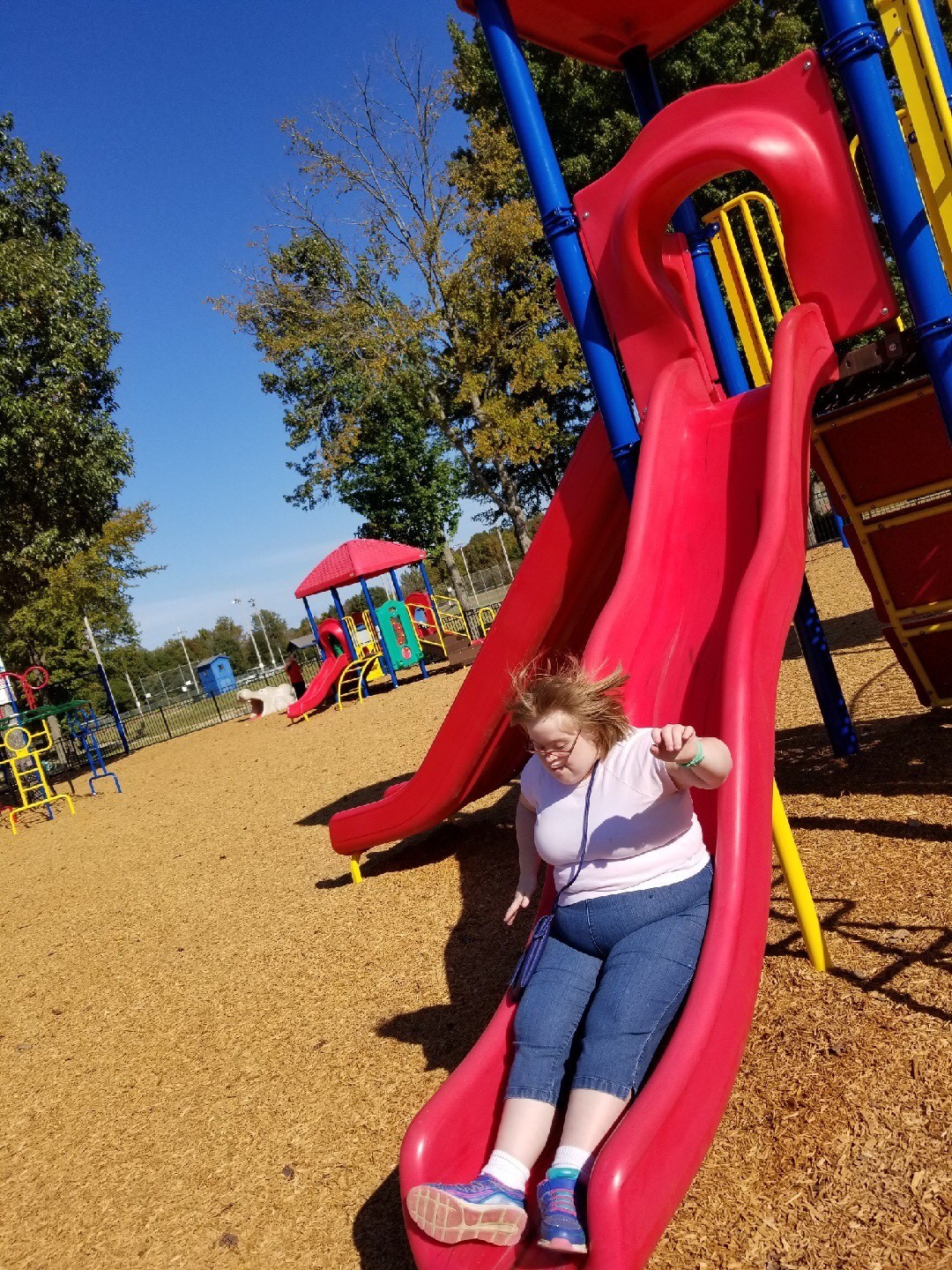 DSA LEARNING OPPORTUNITIES
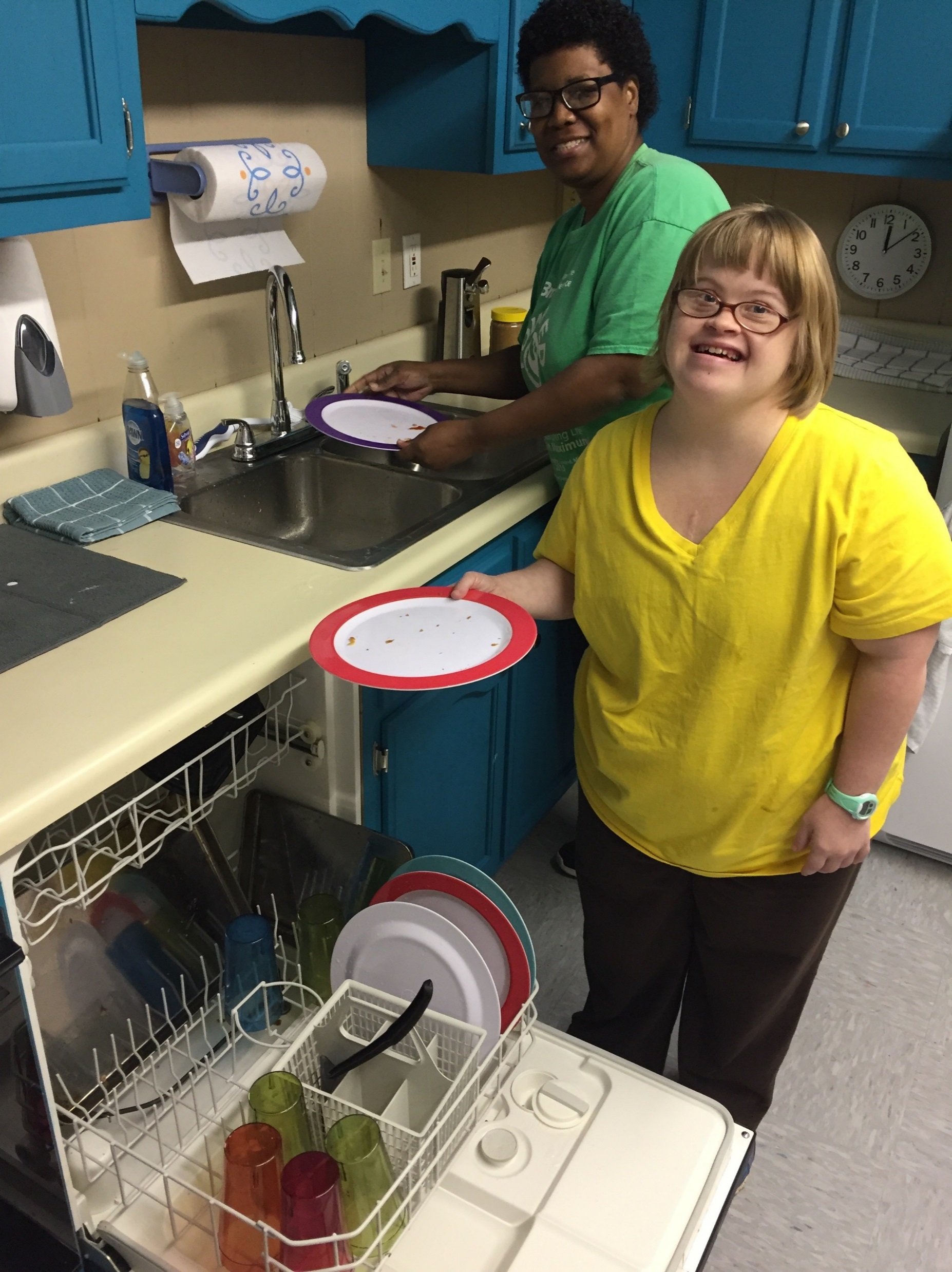 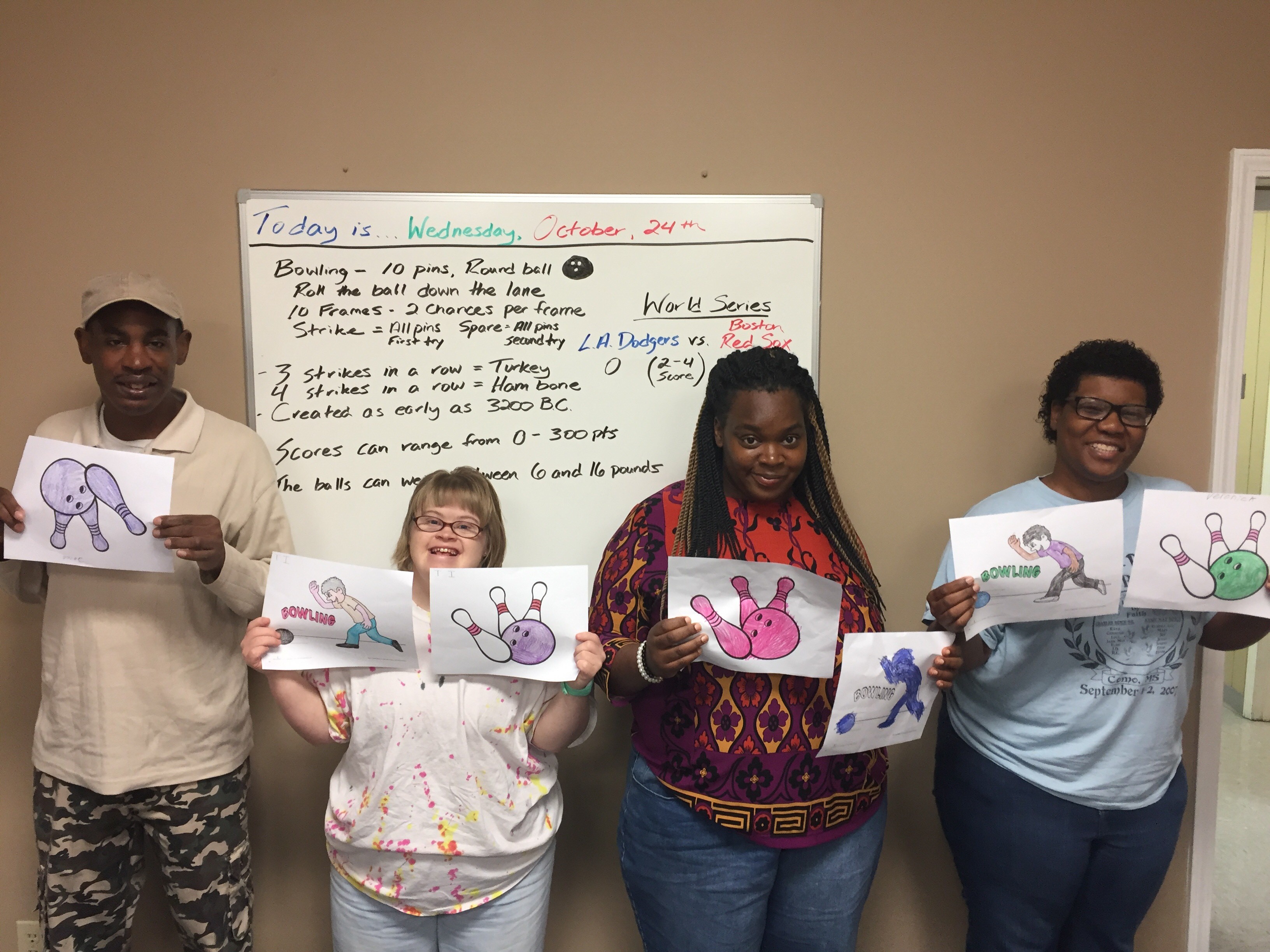 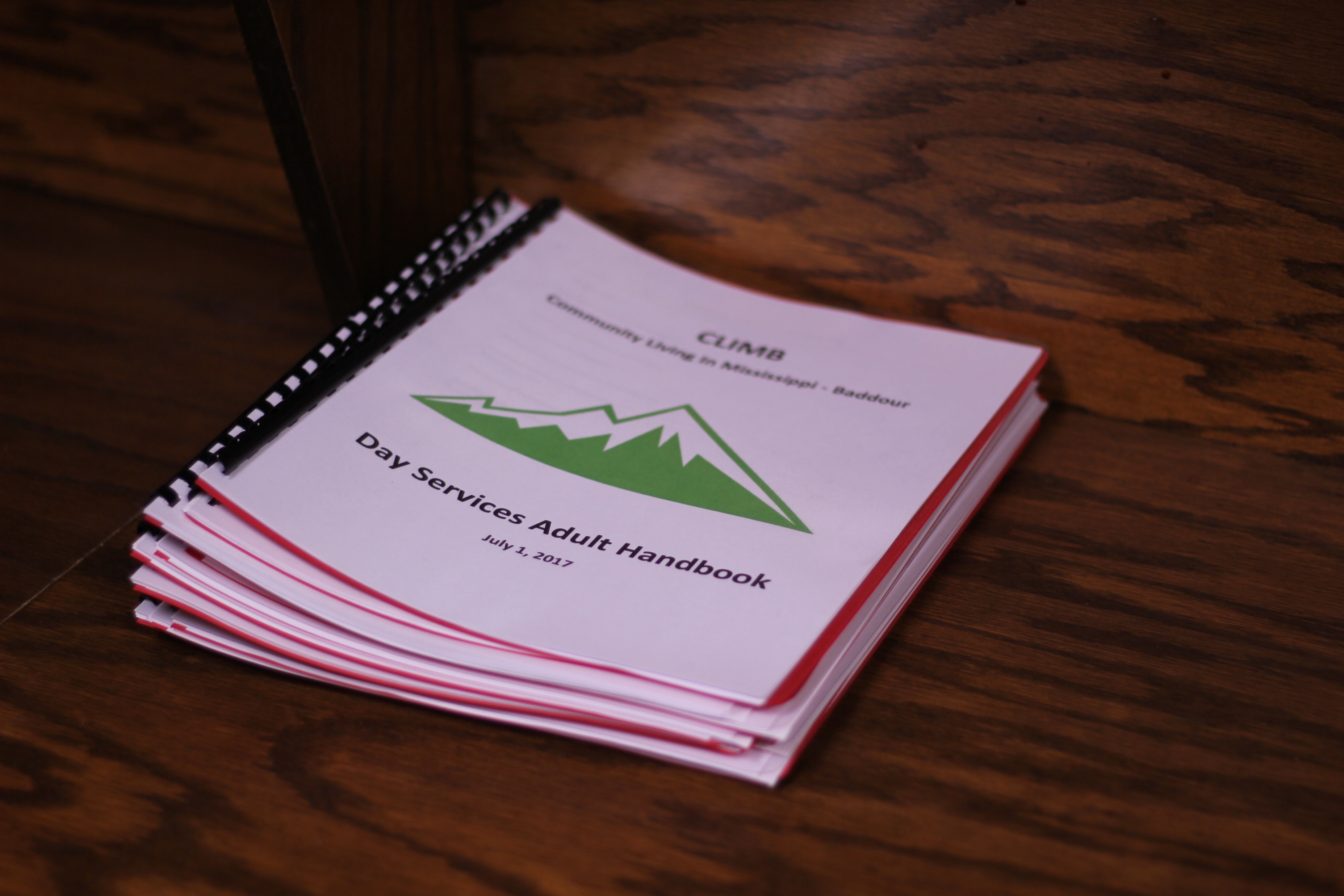 DSA LOVES OUR COMMUNITY
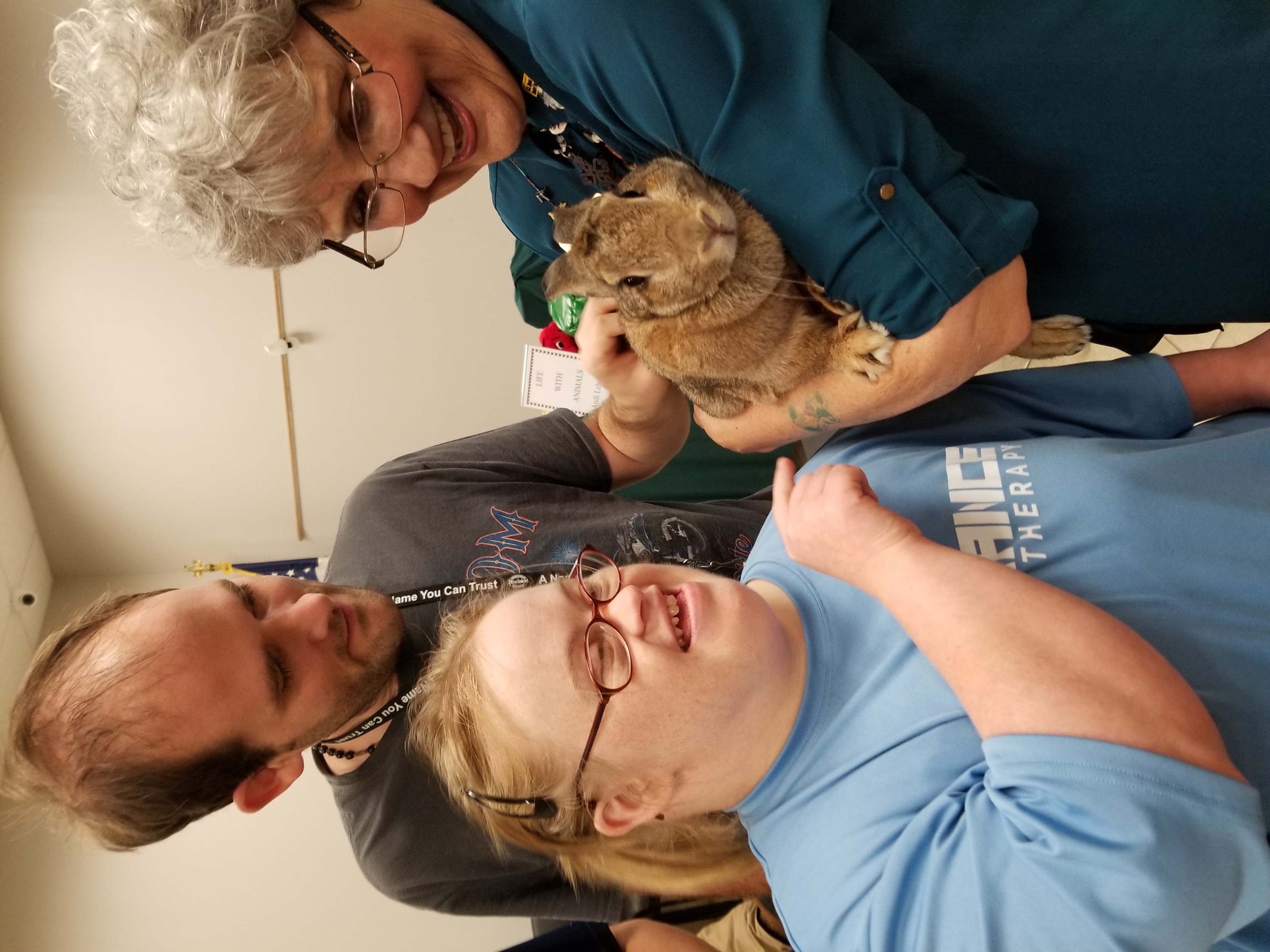 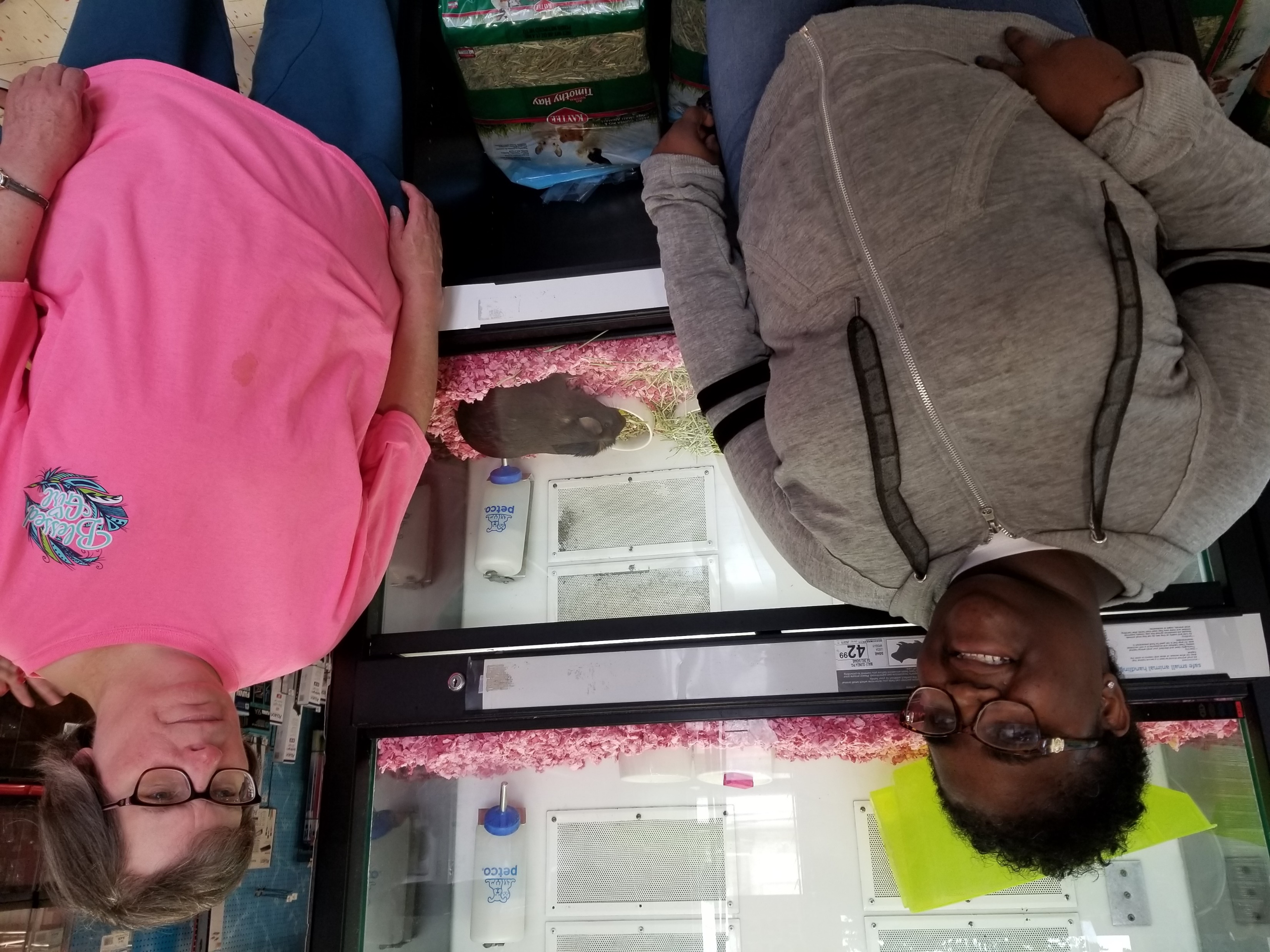 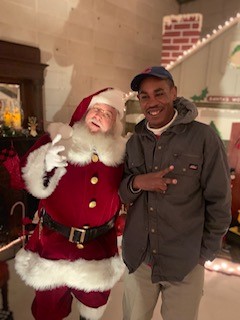 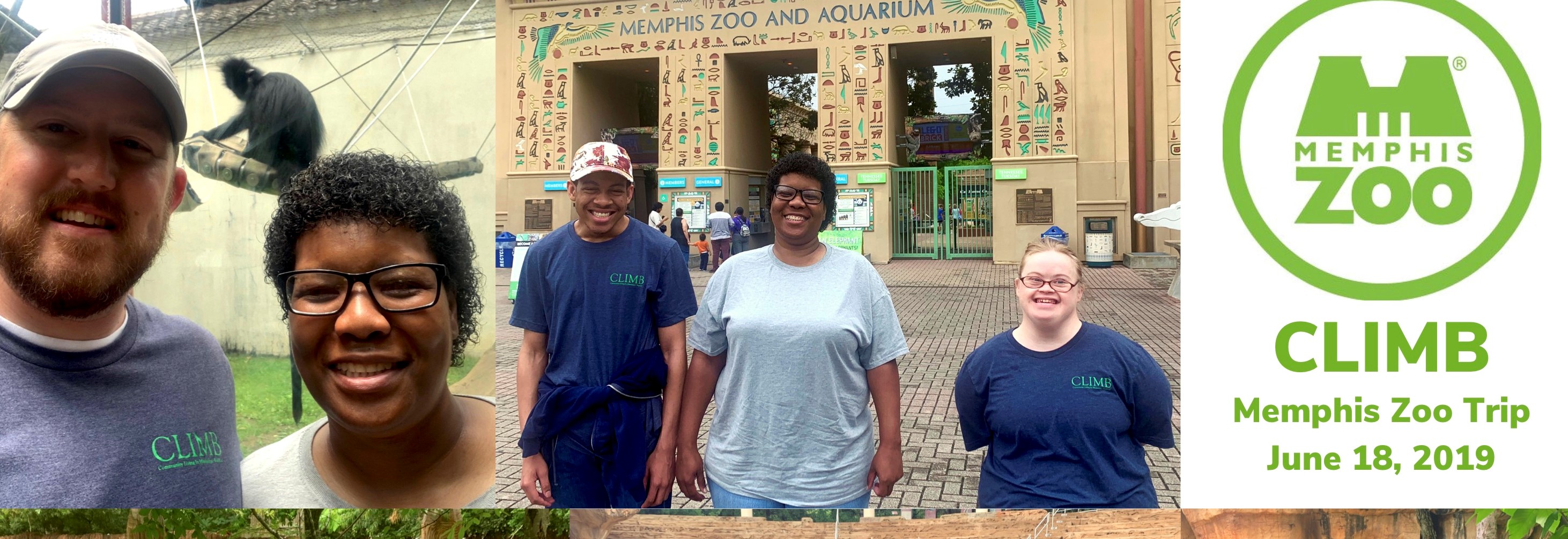 Supervised/Supported Living Services:
Supervised Living Services provide individually tailored supports to each person living in the home. 

We seek to help persons develop, improve, and/or maintain the skills necessary for them to live happily and successfully in the community. 
We shall design and offer activities to promote instruction, independence, and community participation. 
Support levels and supervision enable persons to participate in activities of their choosing, a key contributor to experiencing a truly meaningful day. 
Services are provided twenty-four (24) hours per day, 
   seven (7) days per week.
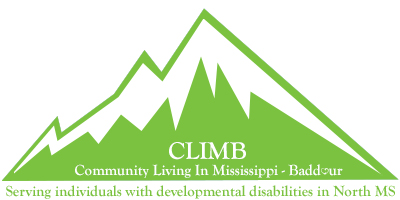 Supervised/Supported Living Services:
Personal care needs
Assistance with planning and preparing meals and snacks
Cleaning and doing laundry
Transportation
Assistance with mobility
Supervision of safety/security at all times
Banking and budgeting
Shopping for groceries and items a person needs/wants
Participation in community activities
Use of natural supports and typical community services available to the public
Social/leisure activities/events
Development of socially acceptable behaviors
Assistance with scheduling and attending appointments
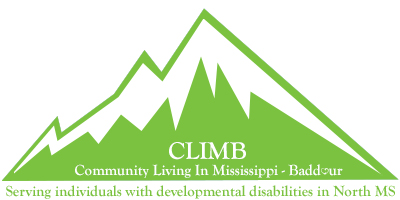 …The House on Tate Street… Supervised/Supported Living ServiceOfficially opened on July 1, 2019
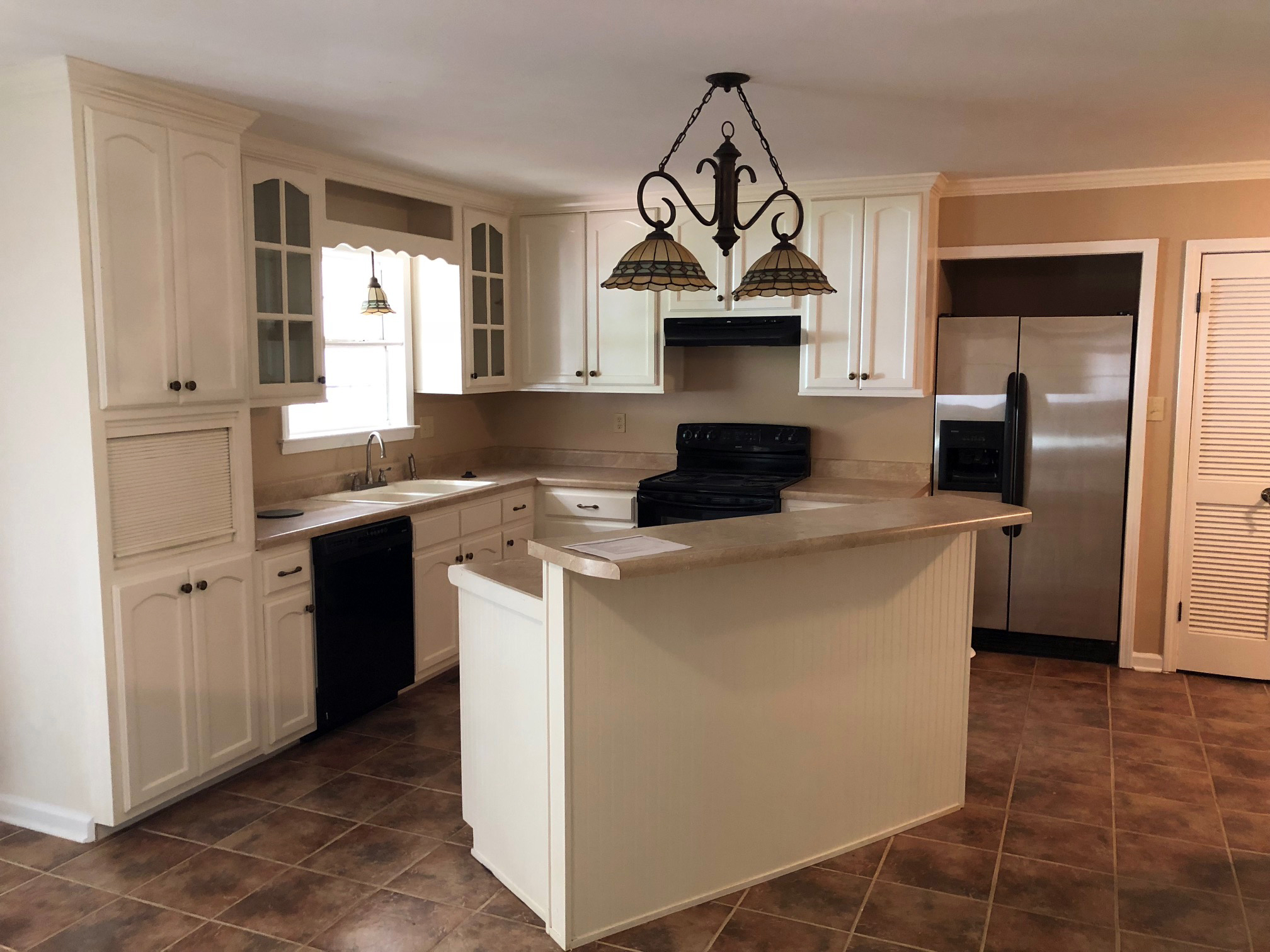 The Admissions process…the State requires a lot of paperwork!!!
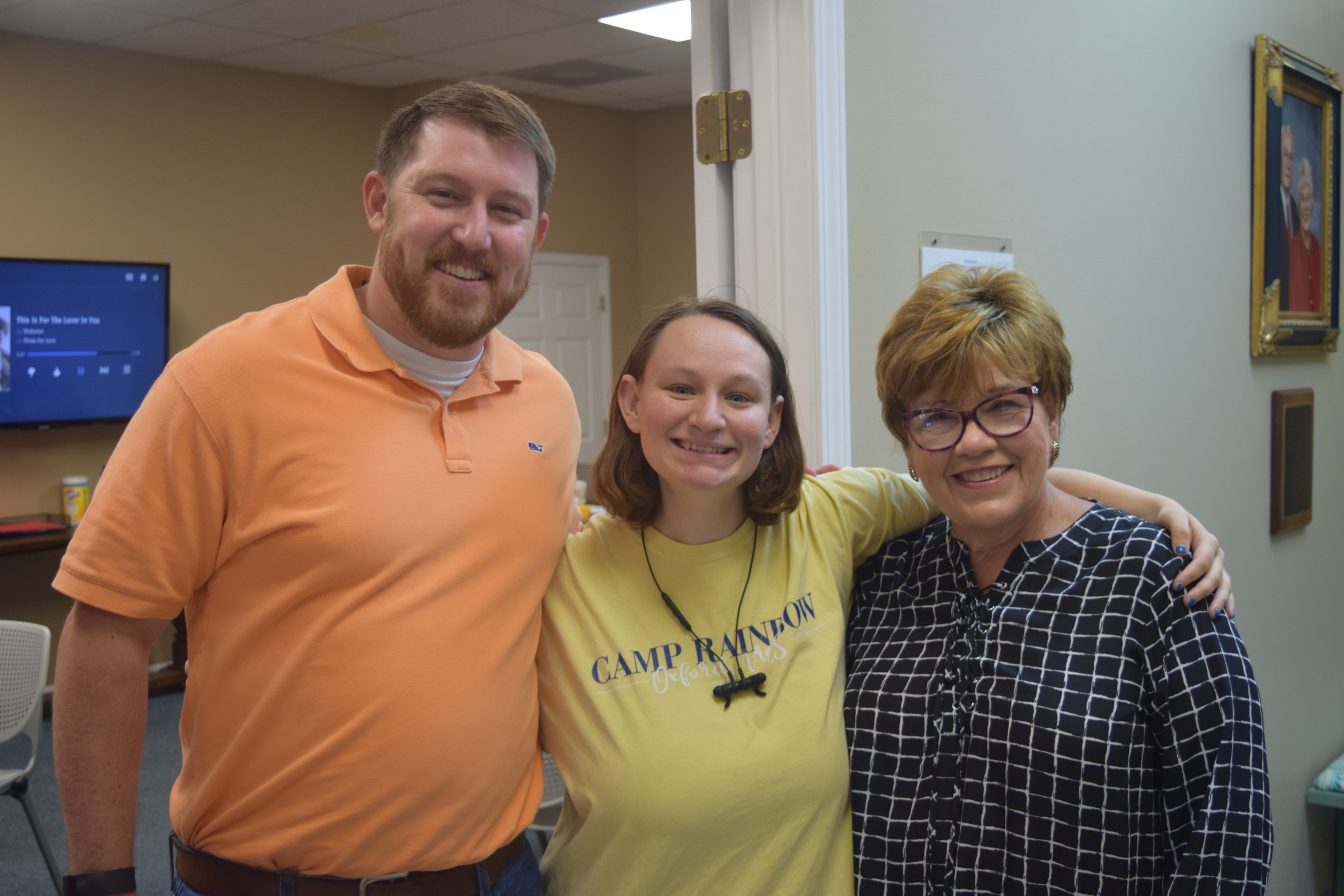 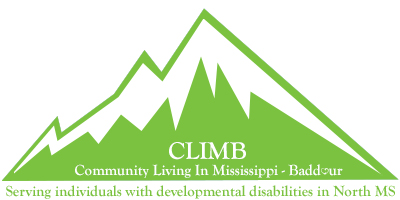 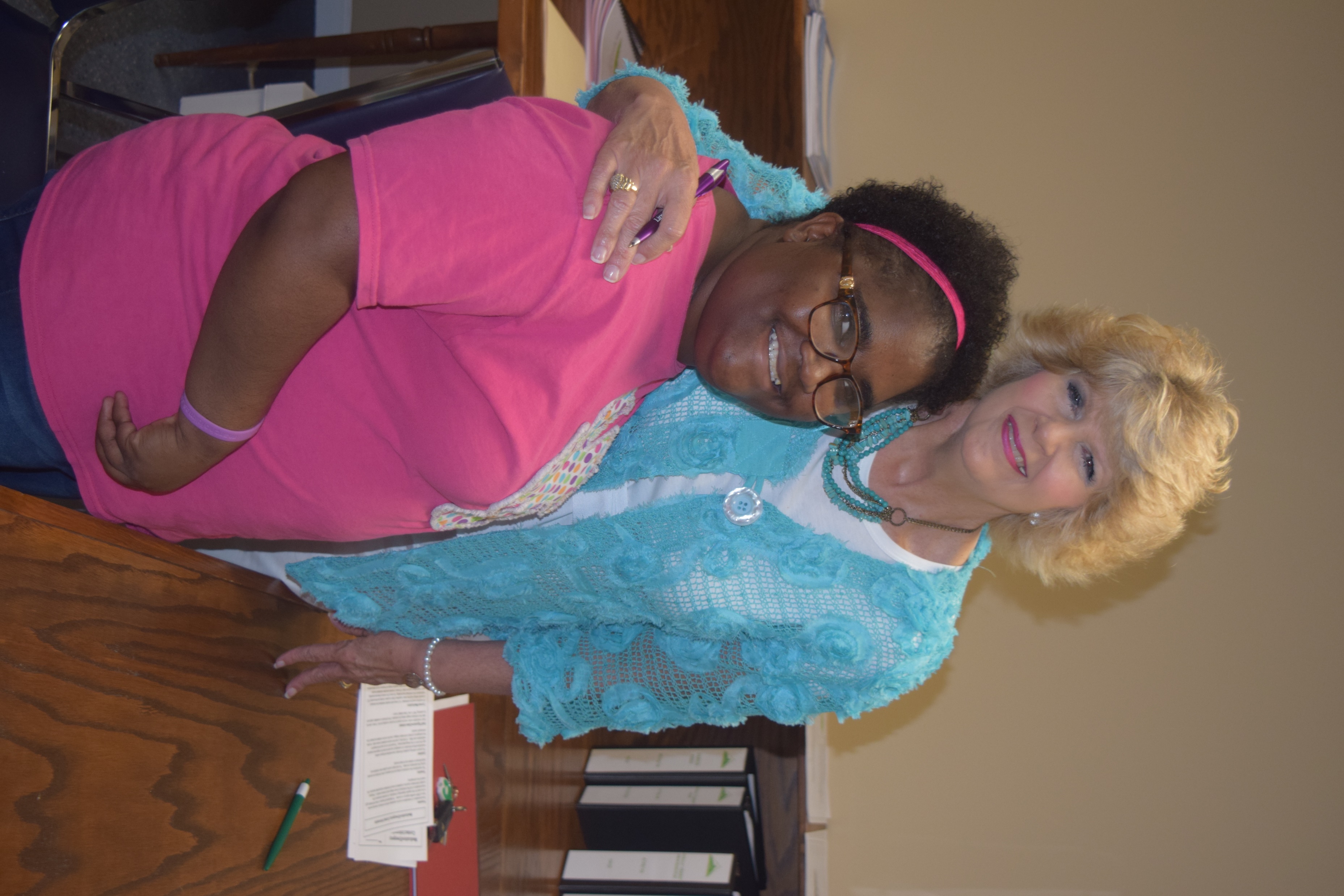 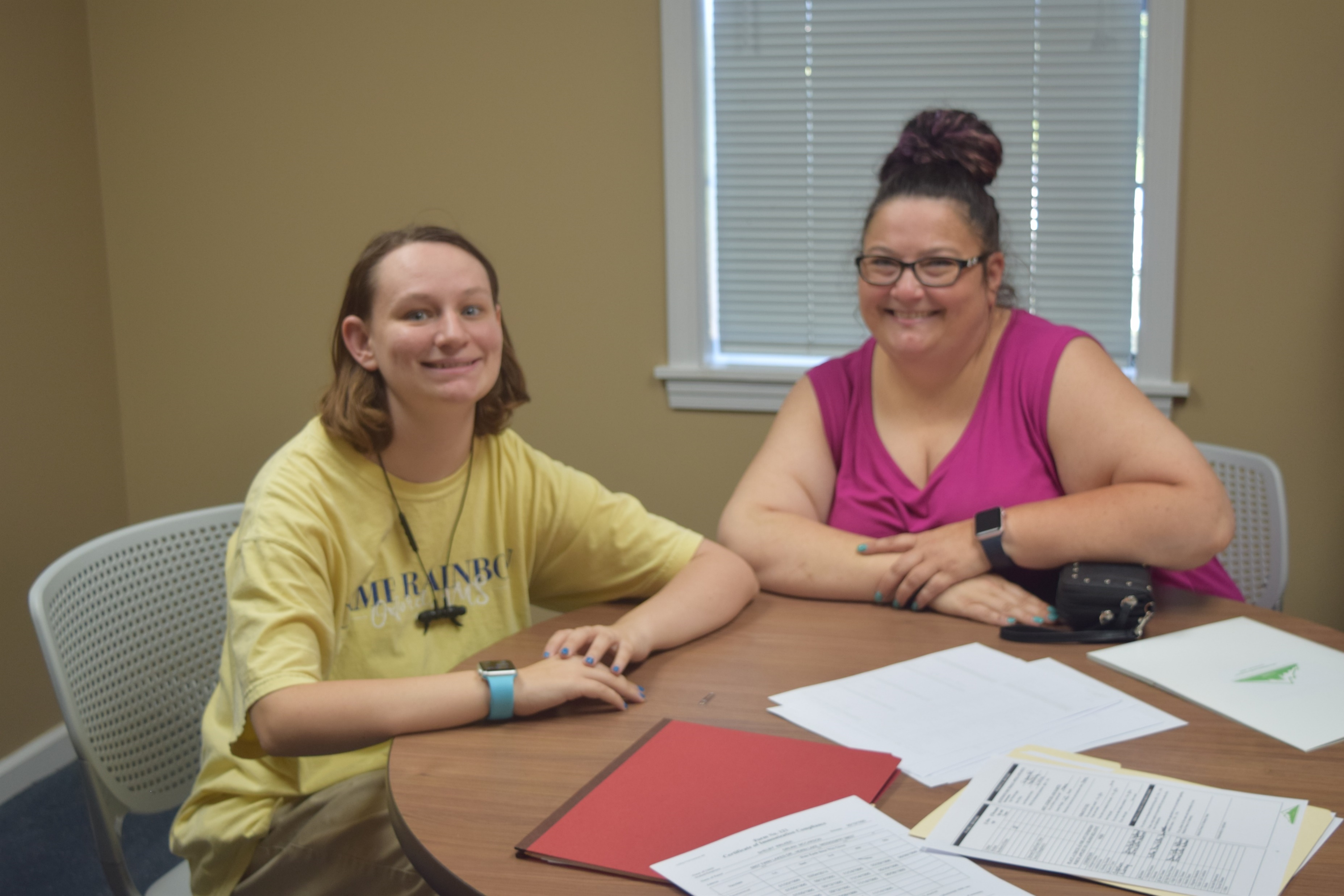 Move in Day – July 1, 2019
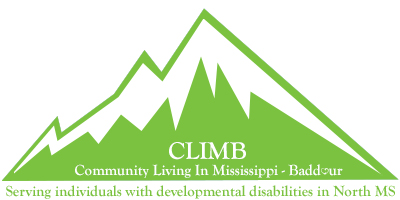 Admission papers
Rental agreement 
Meeting with the nurse
My key
Setting up a bank account
The Key to My House
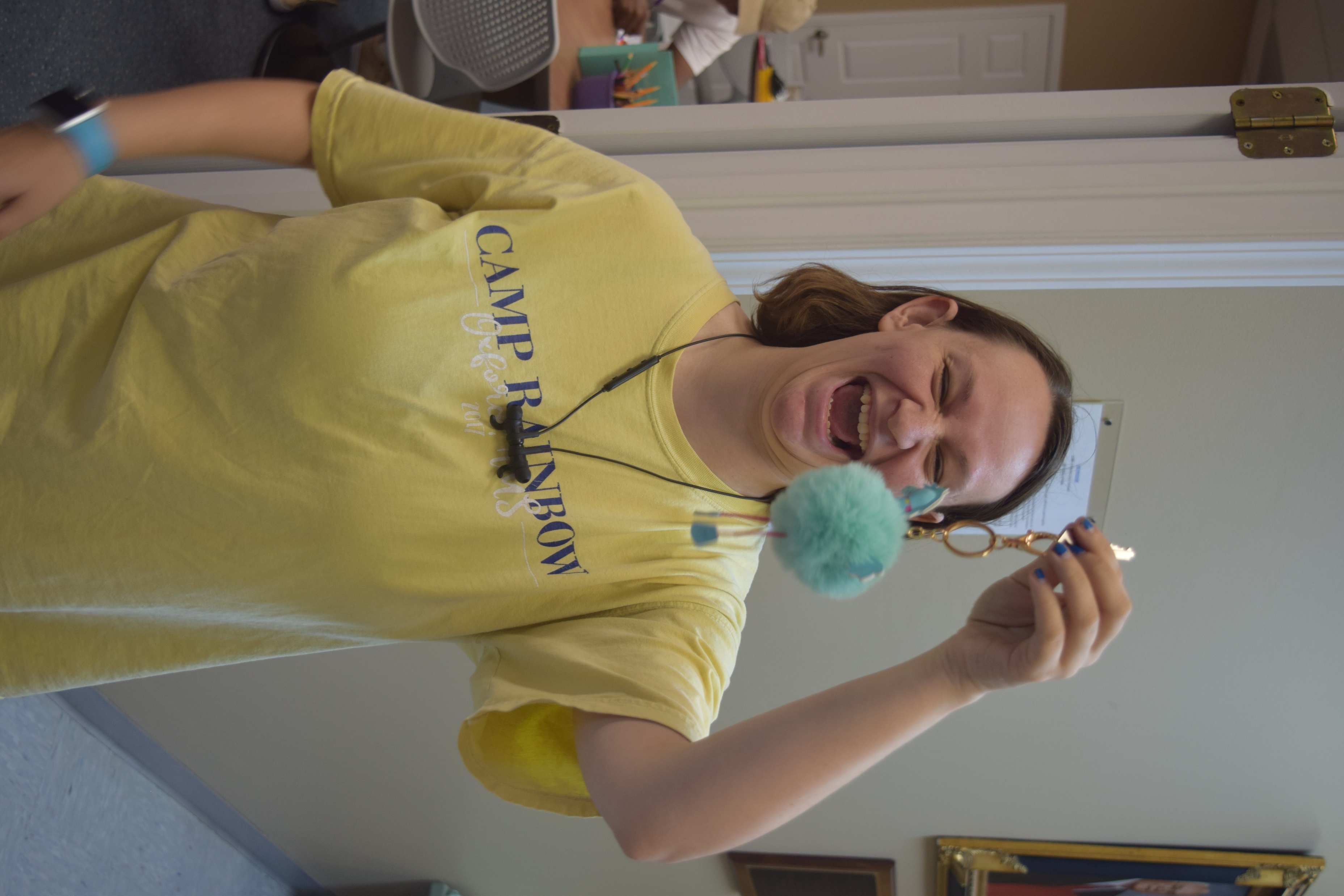 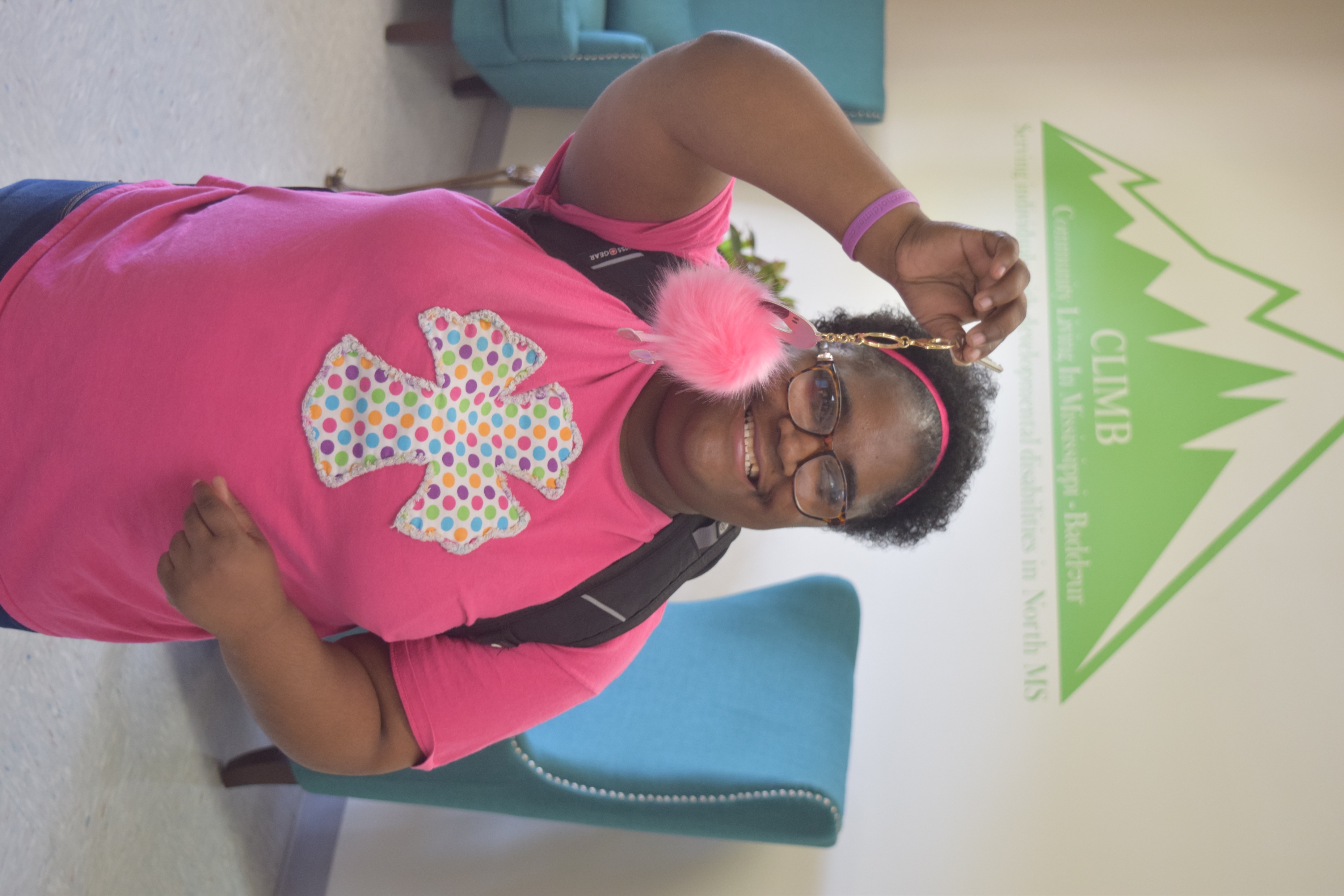 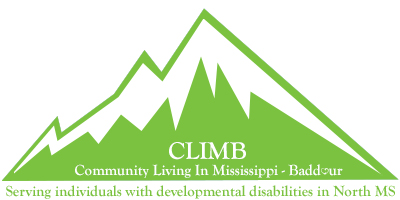 Moving In
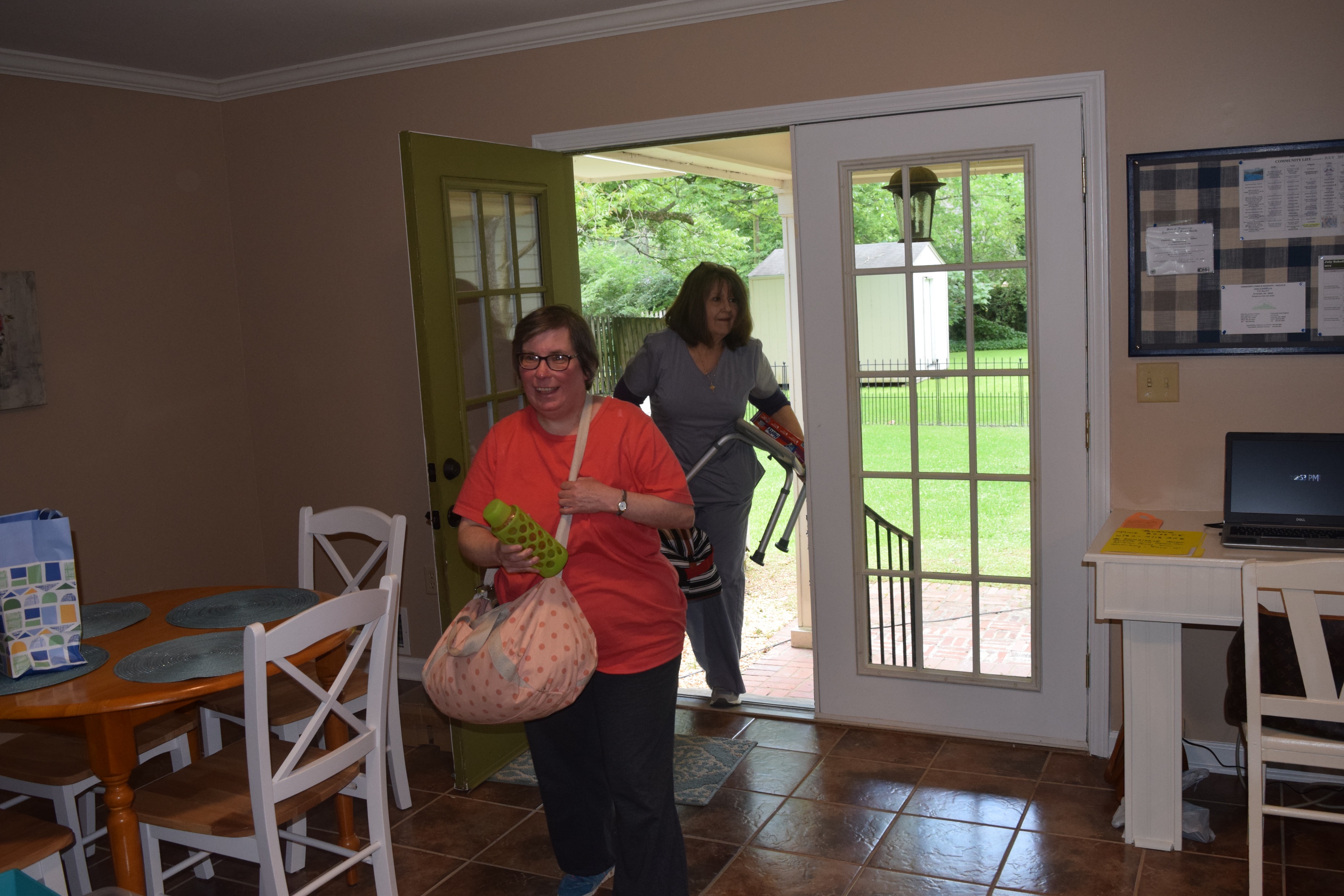 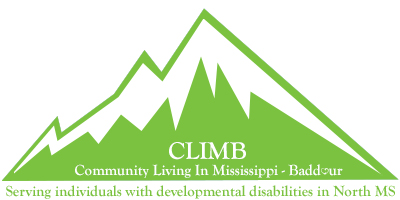 Do you think I have enough stuff?
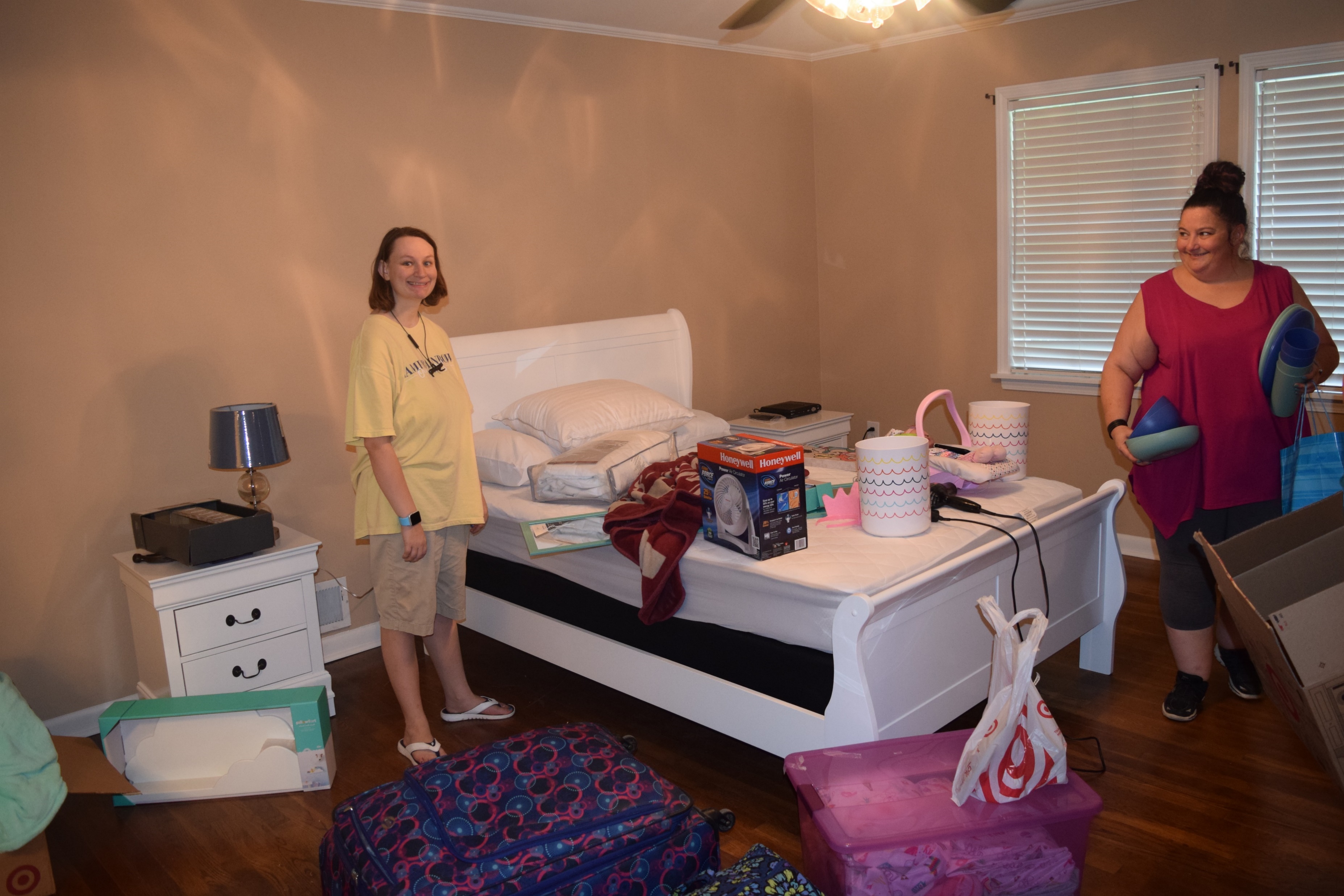 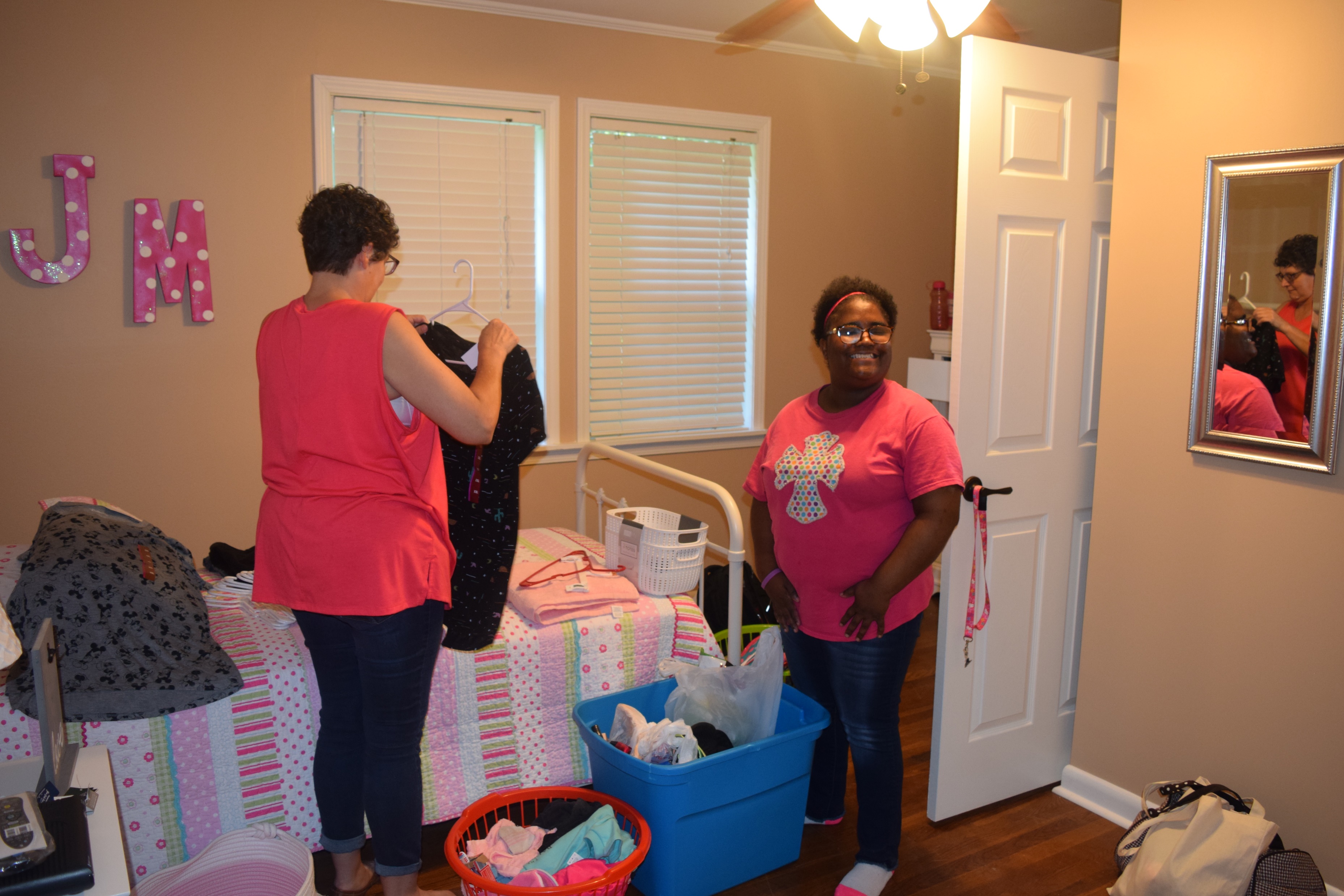 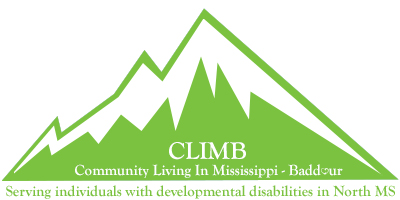 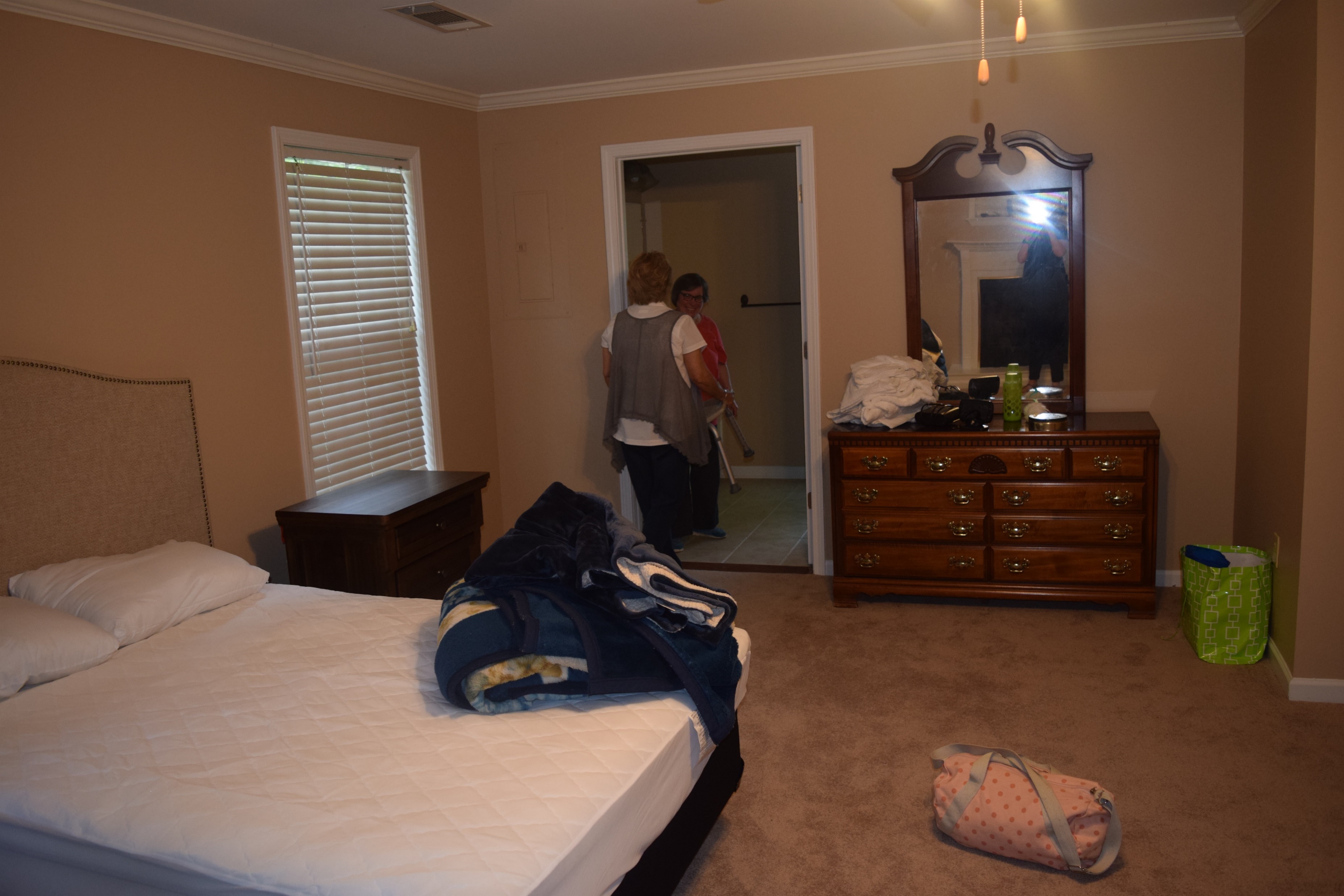 Opening my first Bank account and learning to budget!!!!
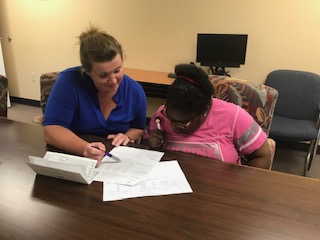 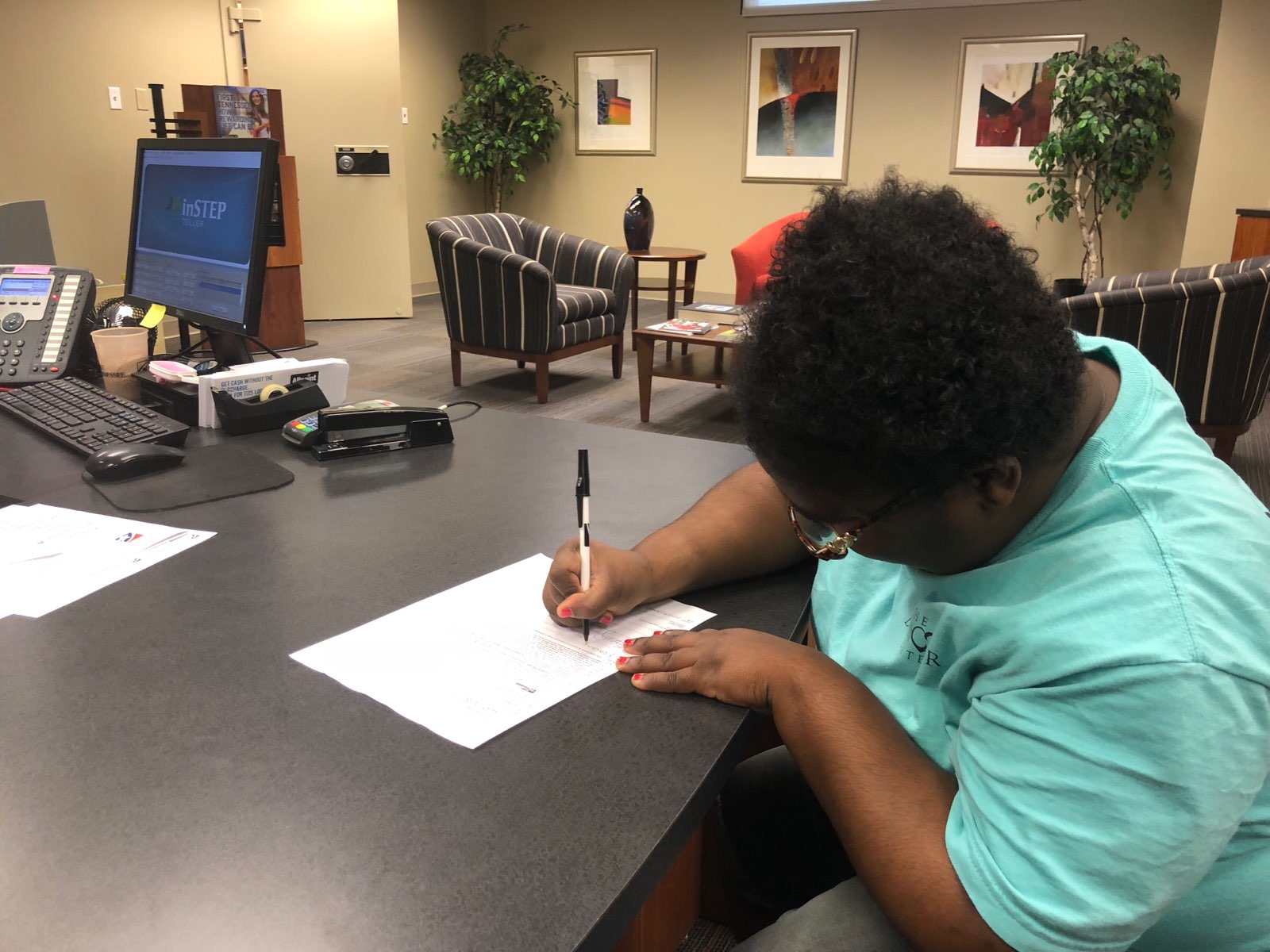 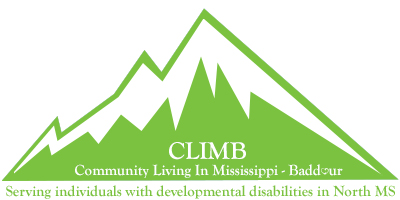 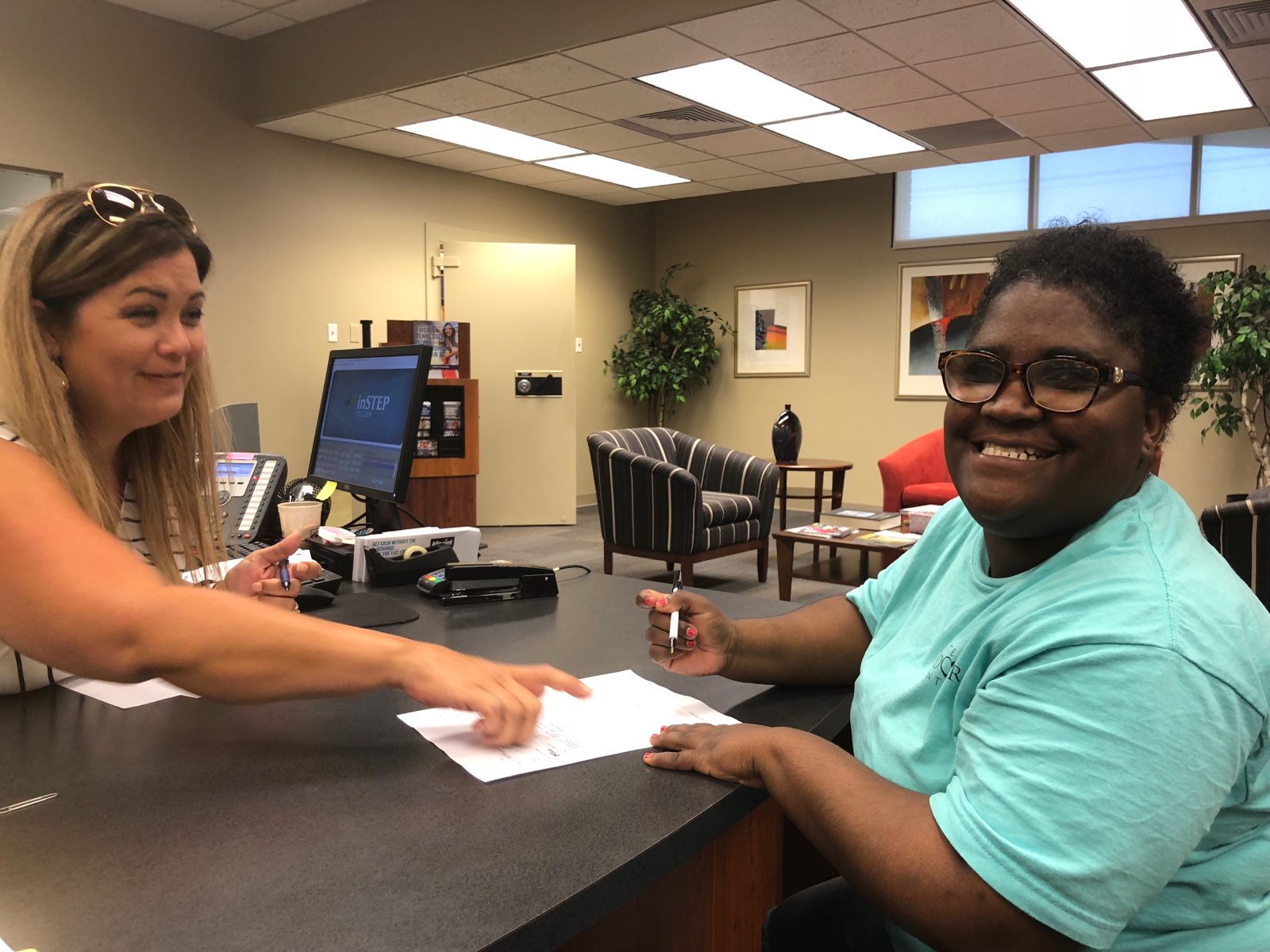 …we can’t forget my snack box…
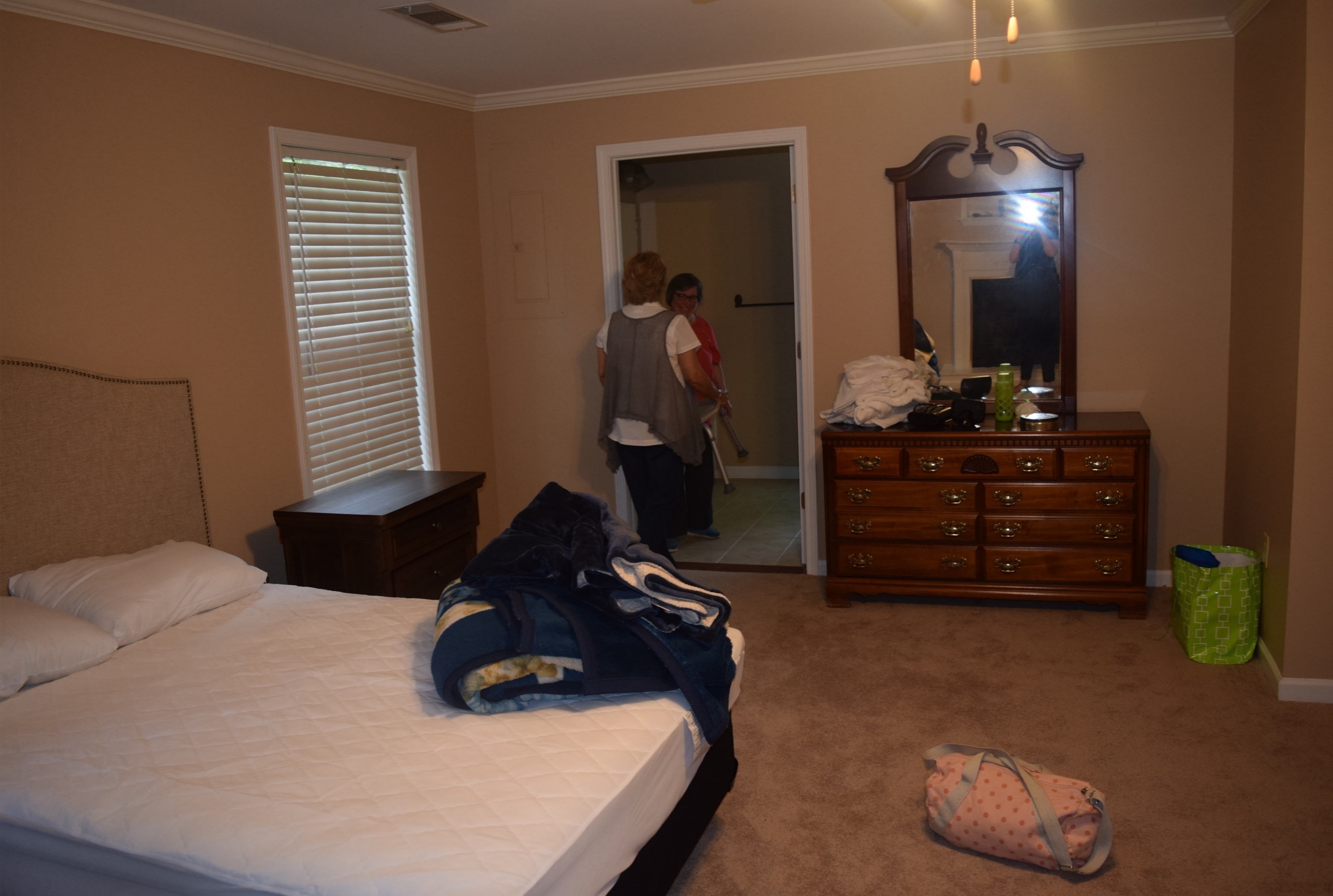 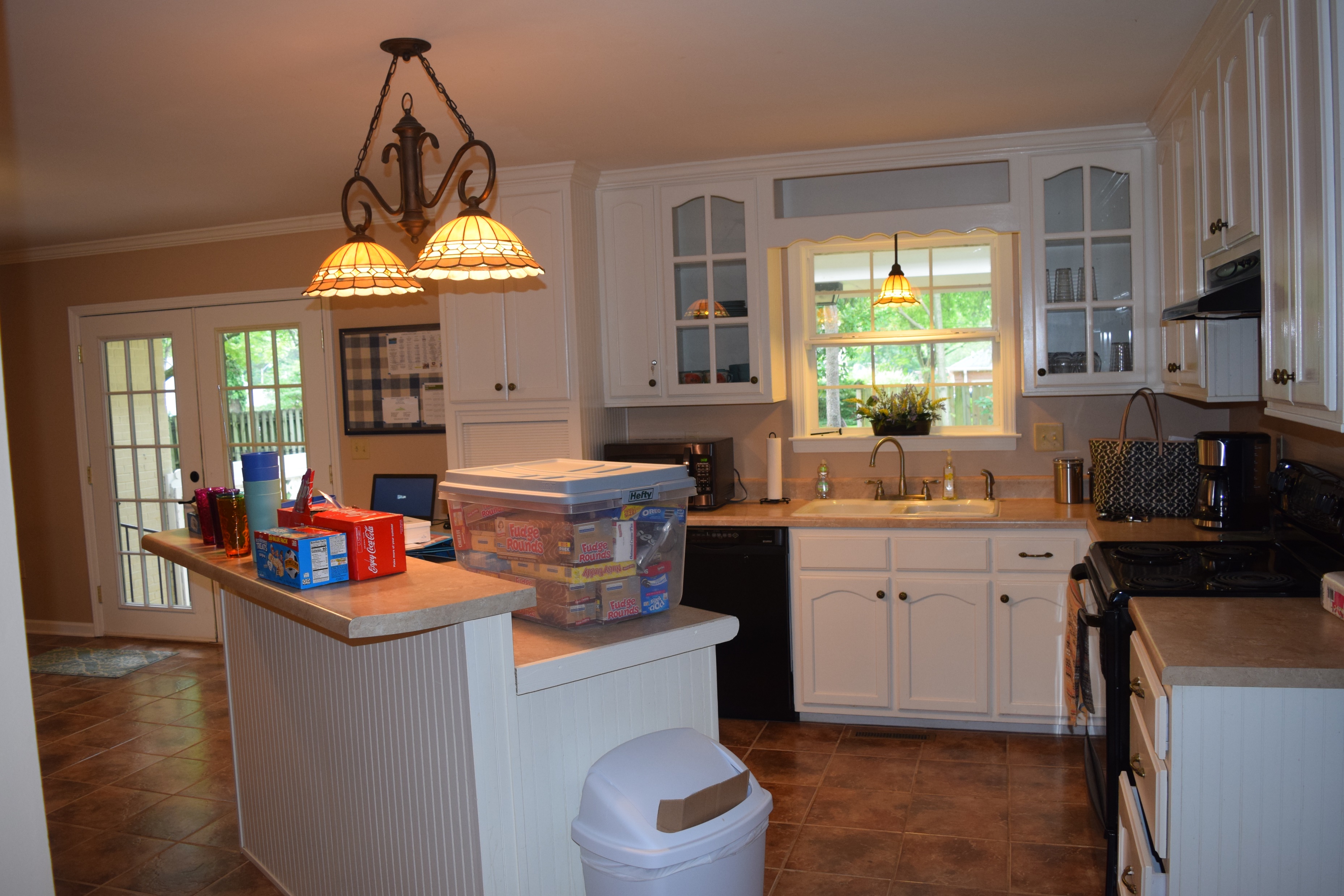 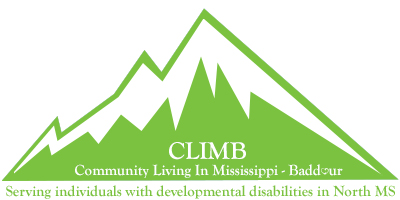 We’ve been busy with music, art, swimming, shopping, movies, the park, pet store, ice cream parlor, paint parties, grocery shopping, library, computer lab, Chapel, and more…in only 3 ½ weeks
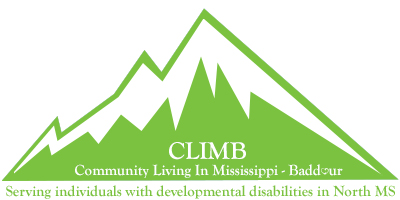 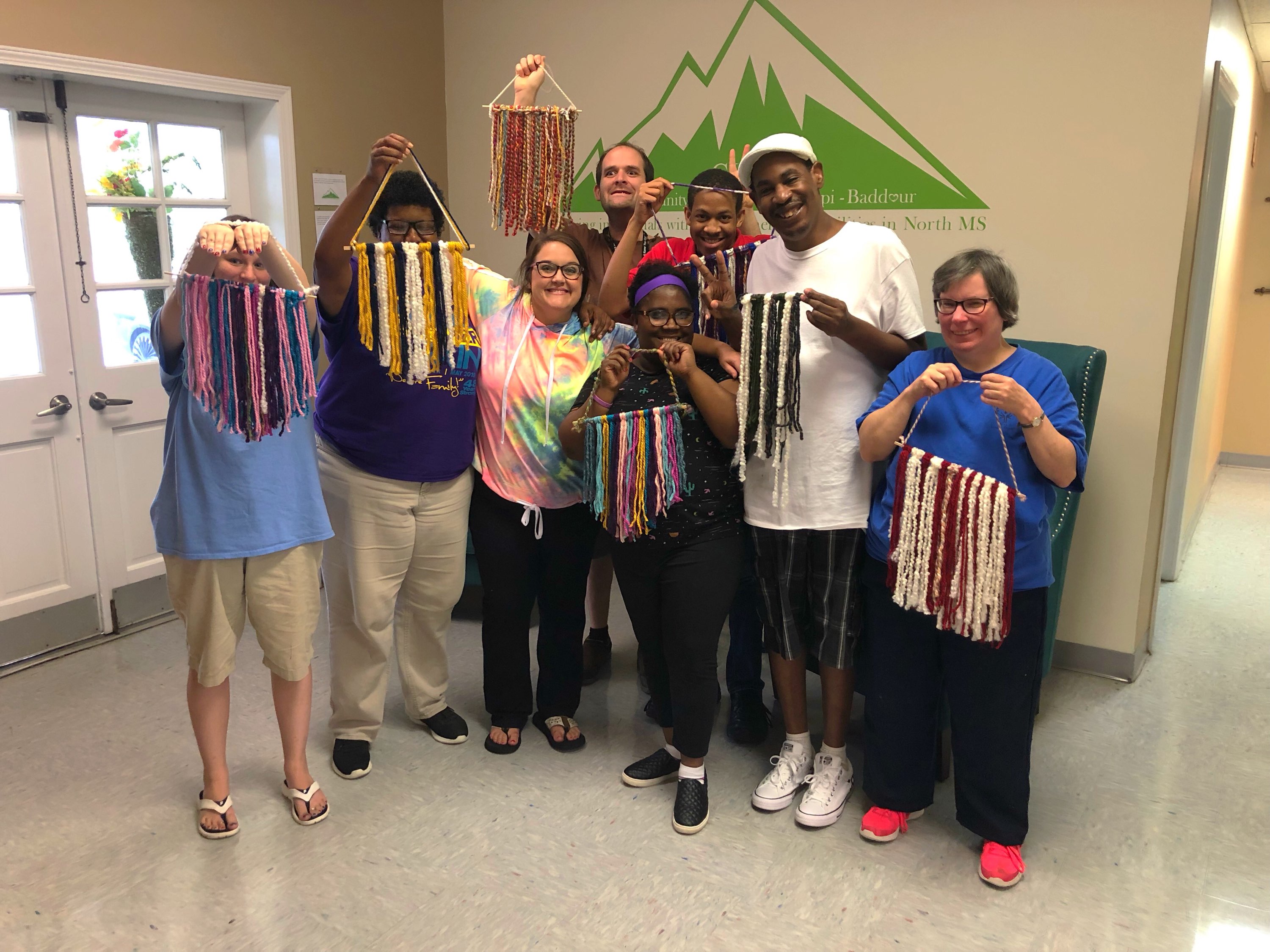 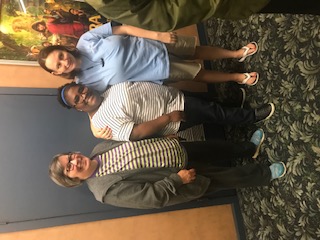 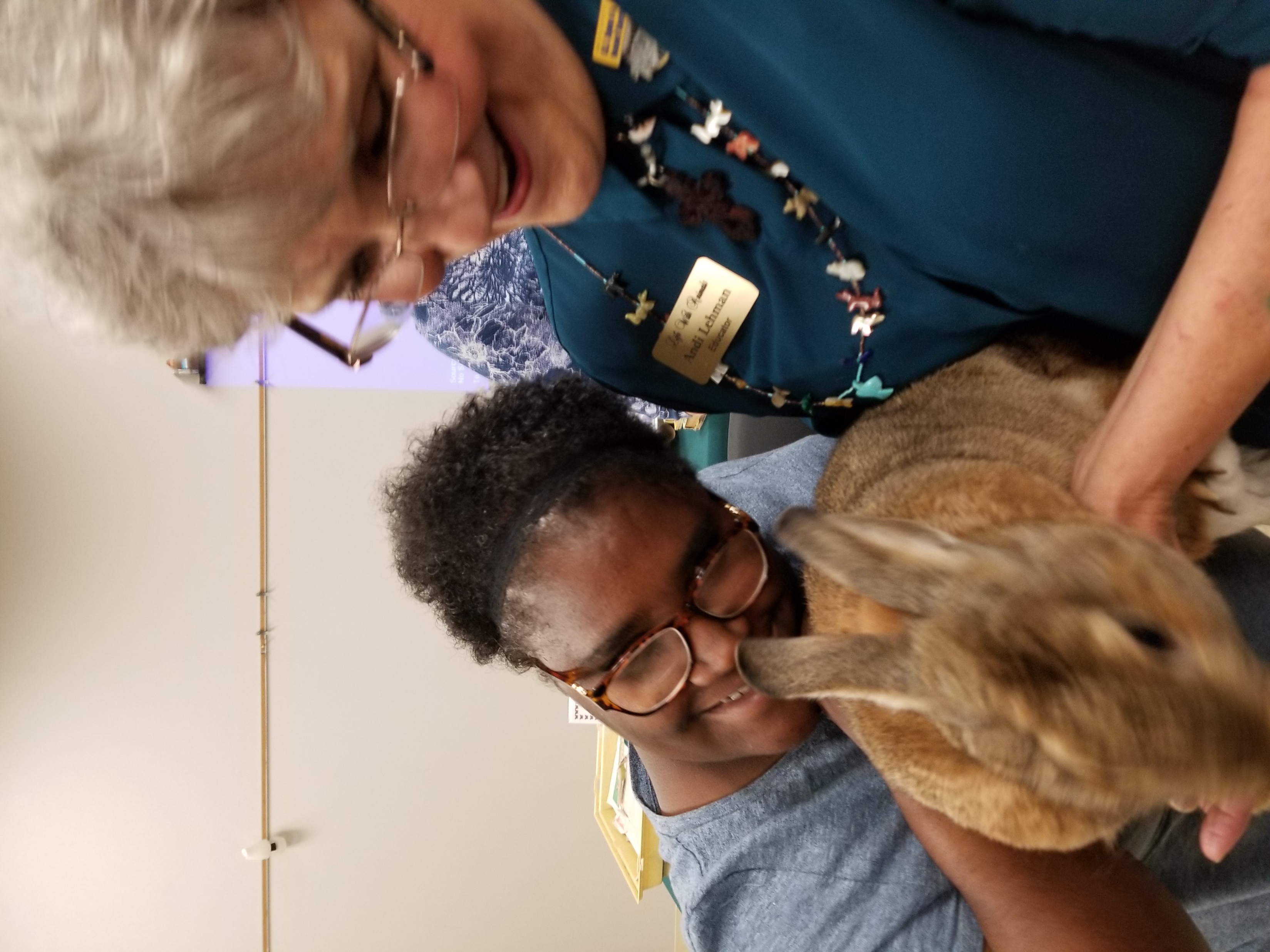 …fun, fun, and more fun…
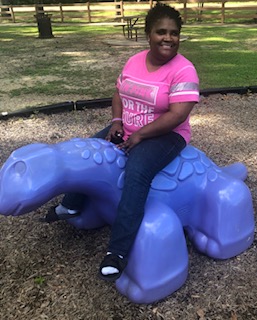 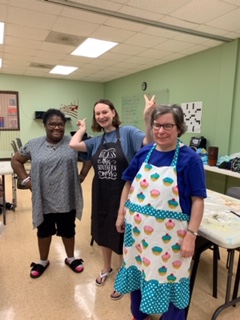 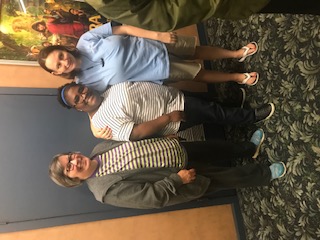 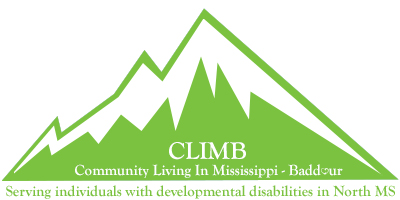 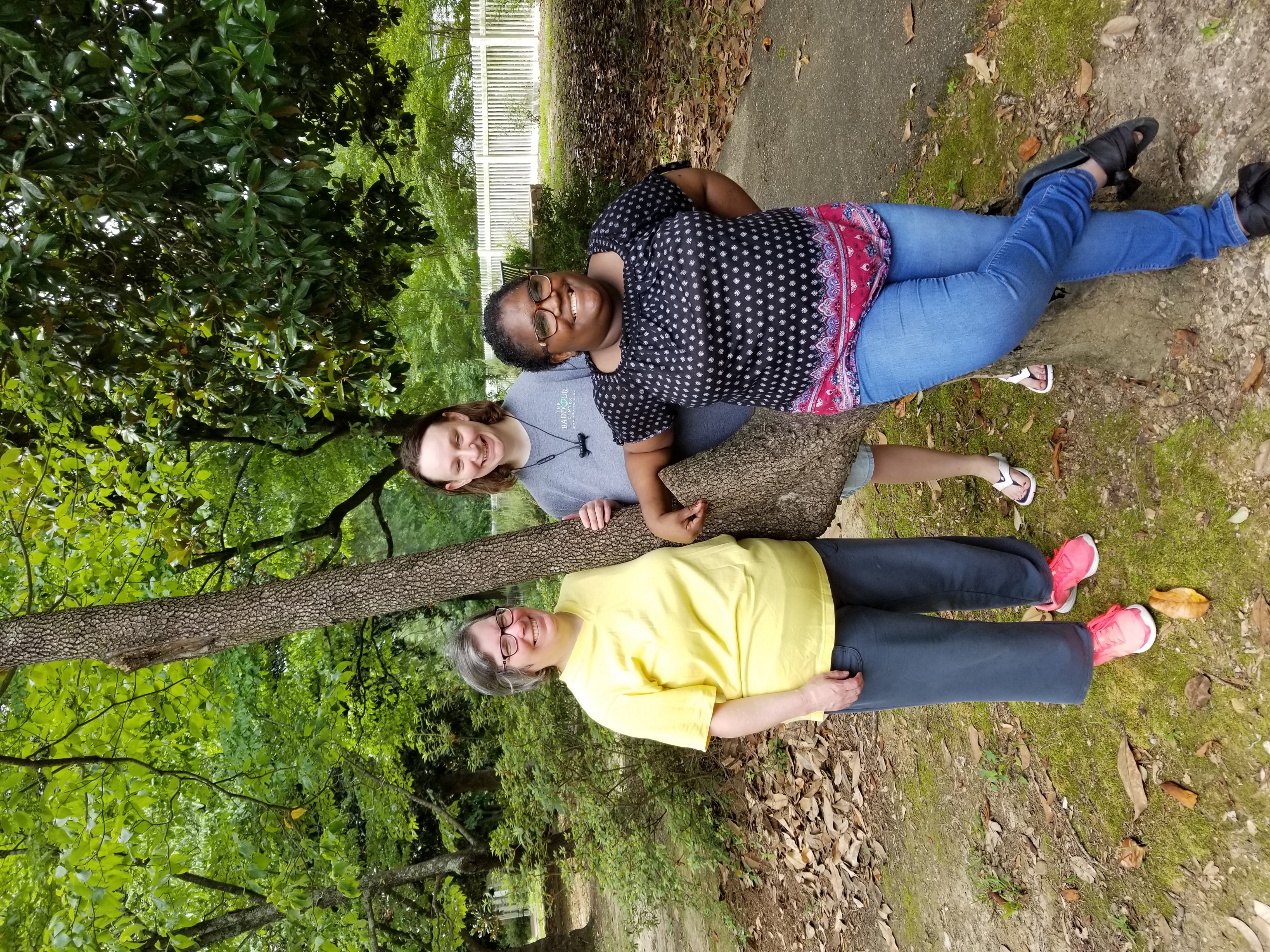 Saturday Shopping Shenanigans
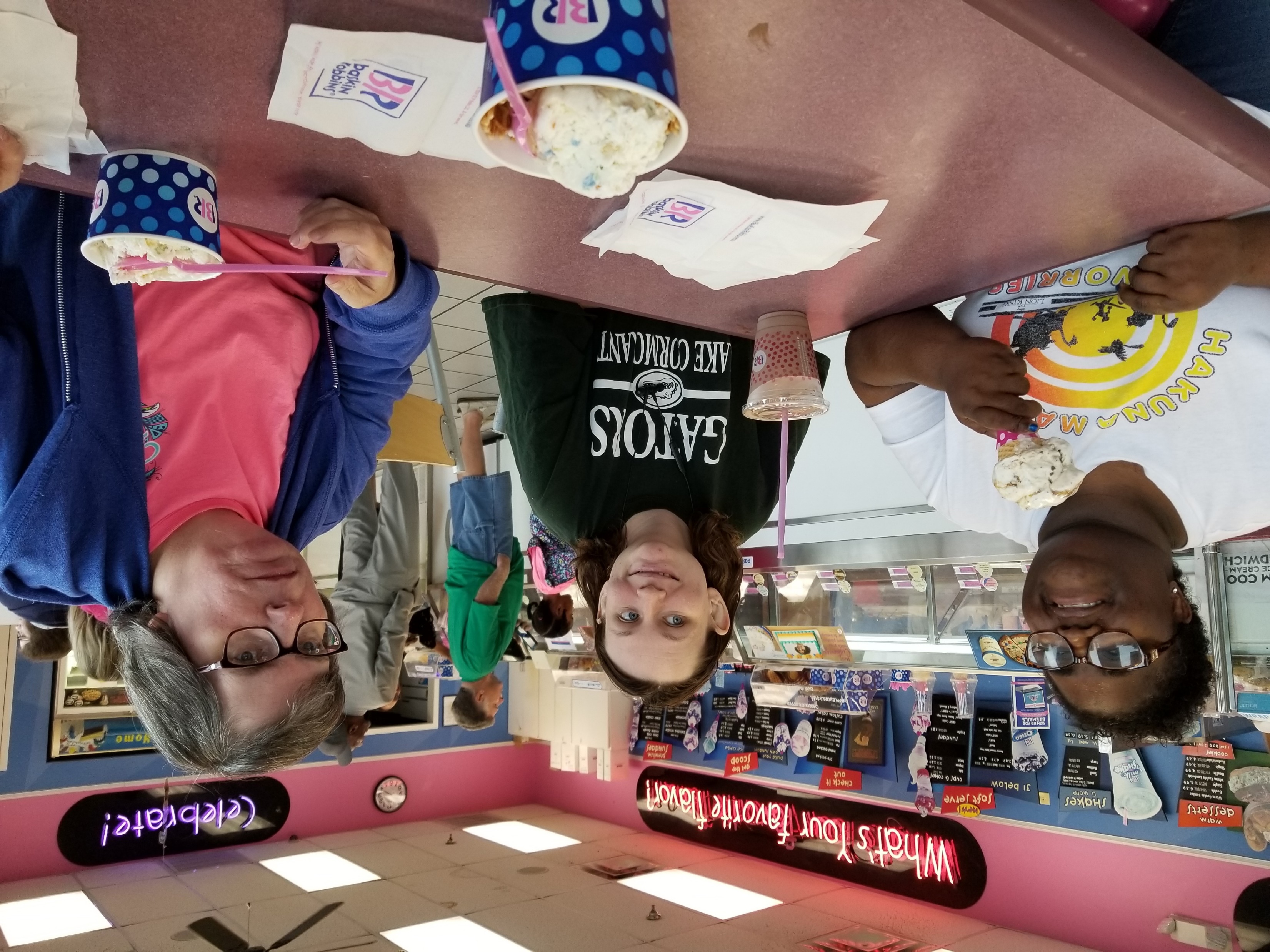 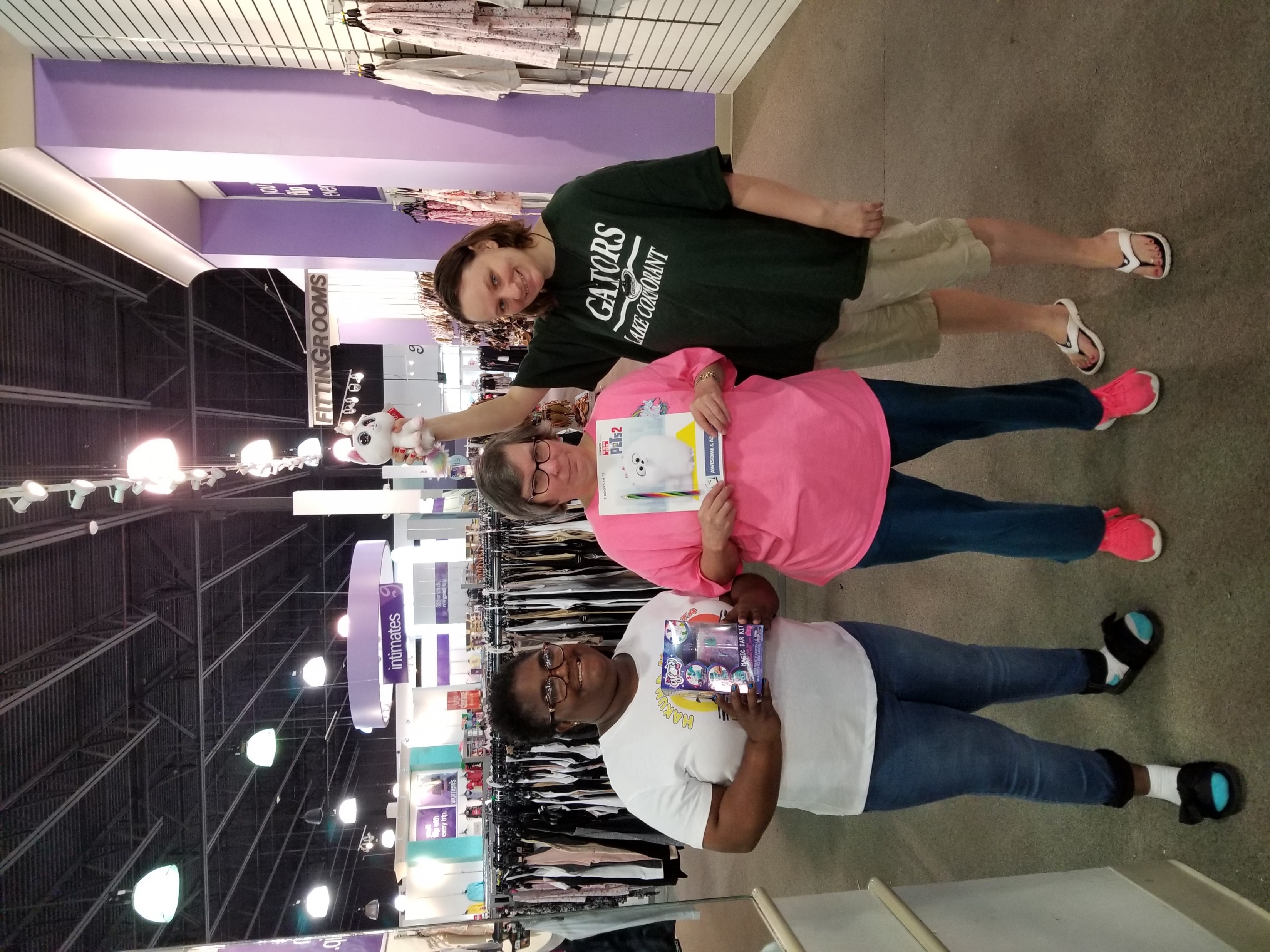 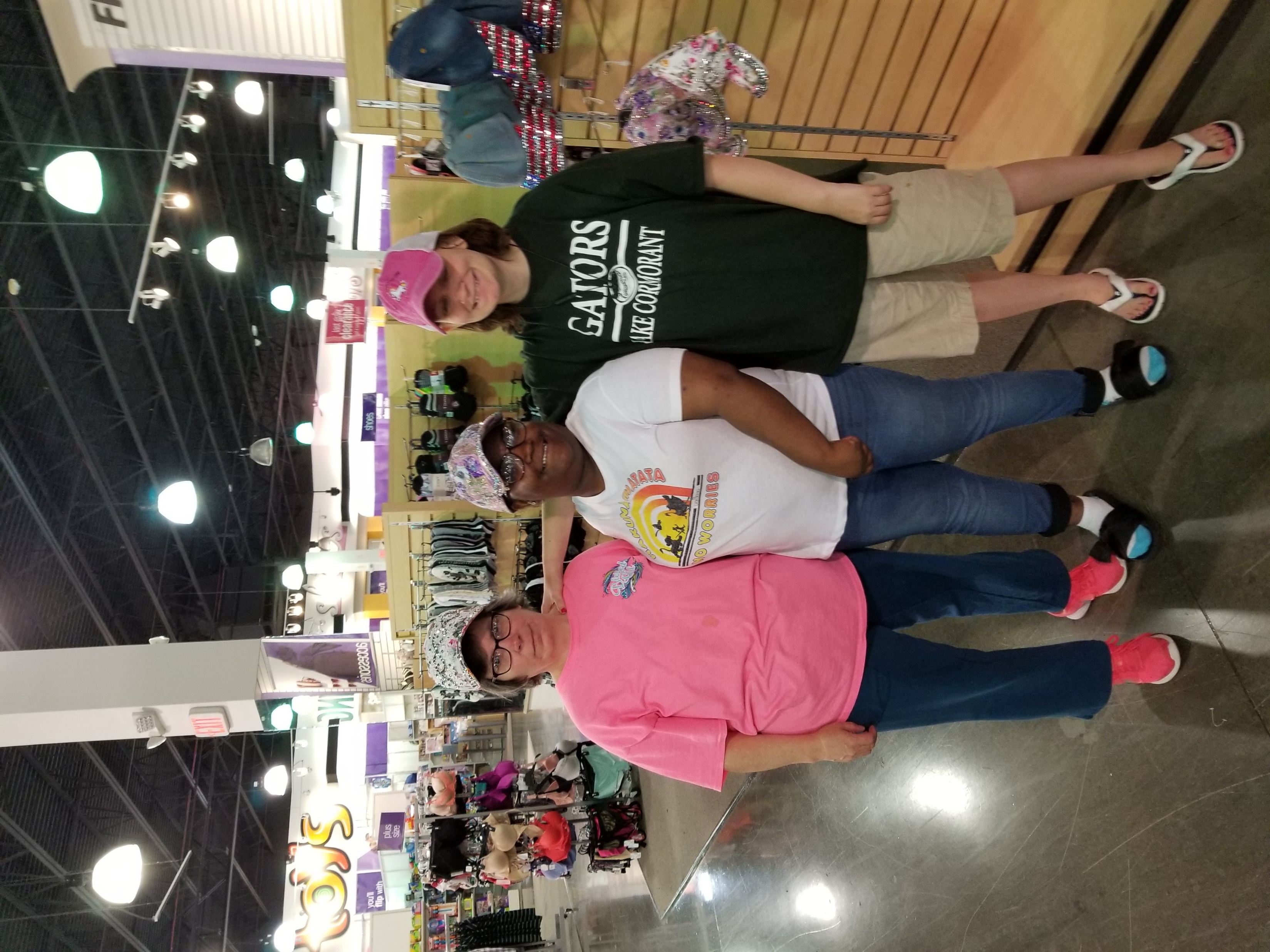 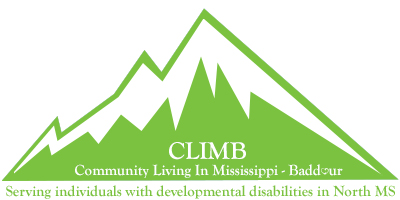 Thank Youto the Board of Trustees for supporting us to live our “best” life! CLIMB is building upon our wishes and abilities while you apply your expertise, heart and support!
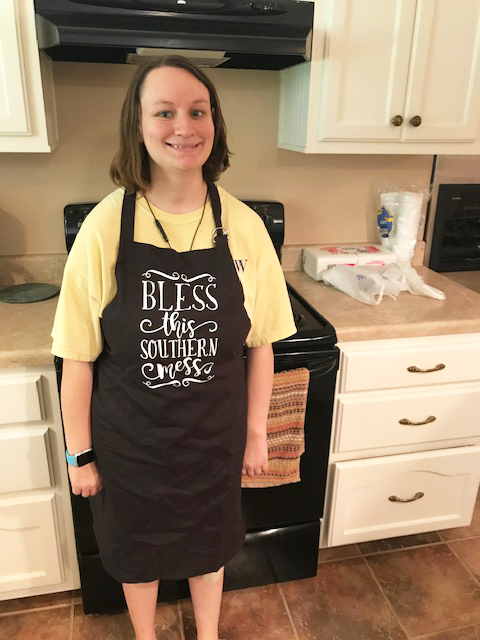 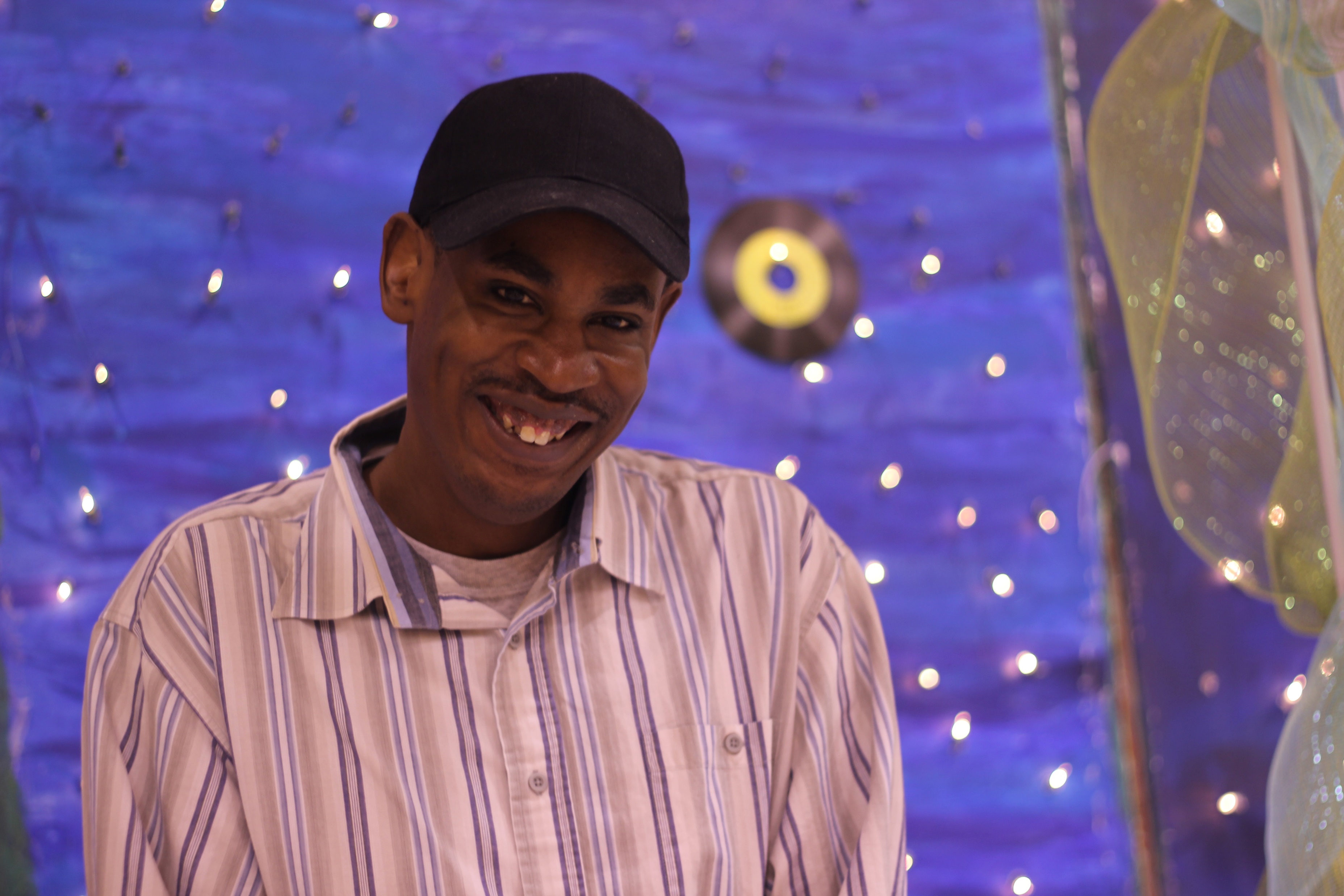 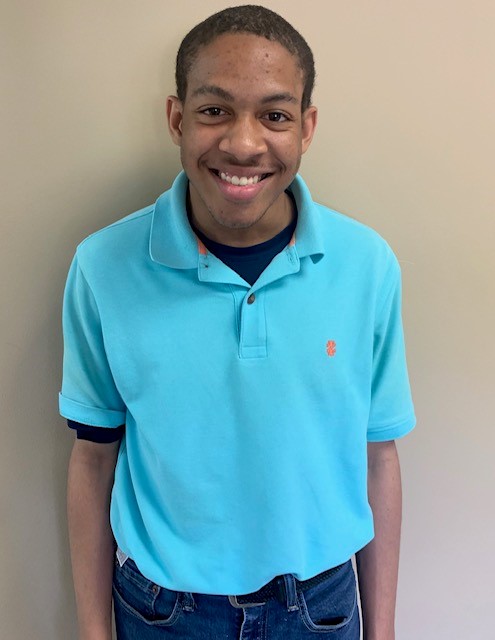 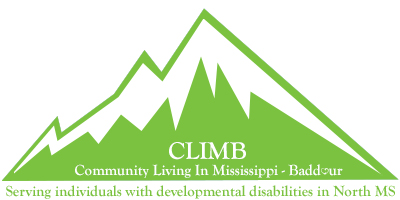 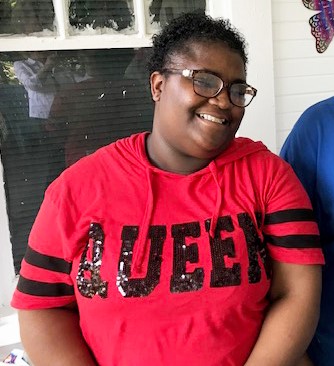 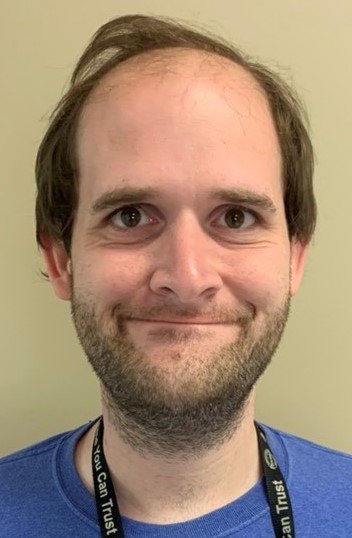 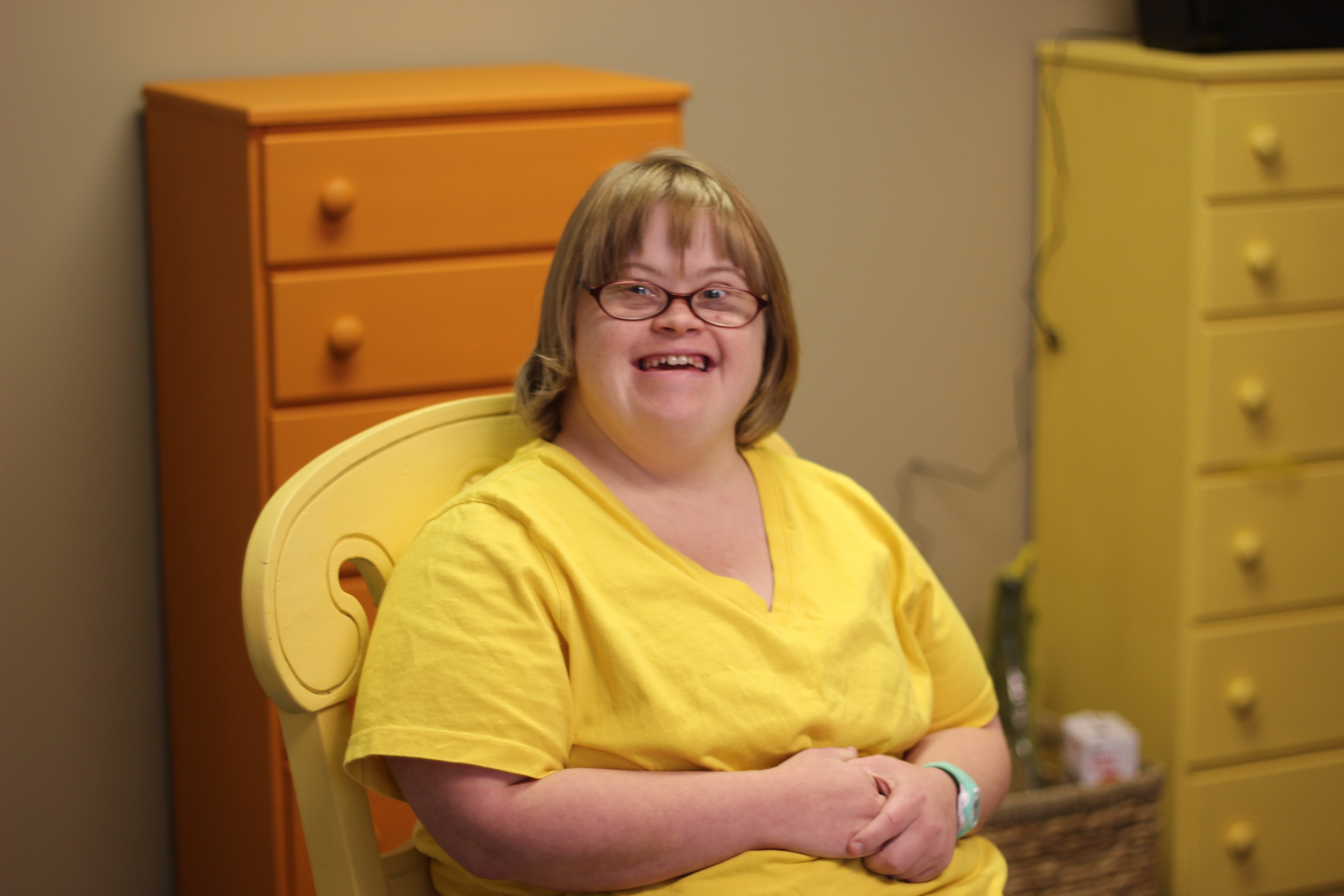 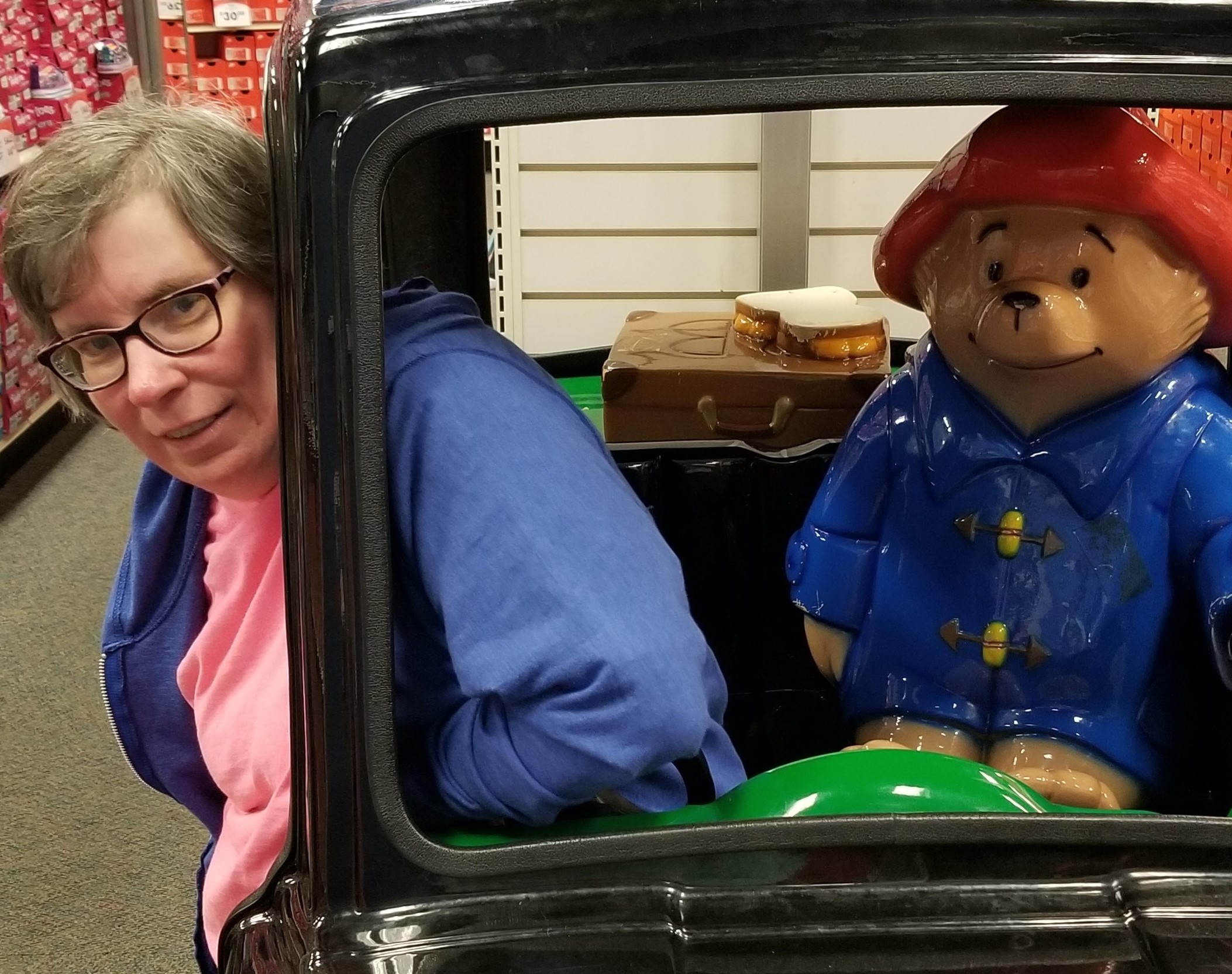 …more to come but for now…CLIMB is…
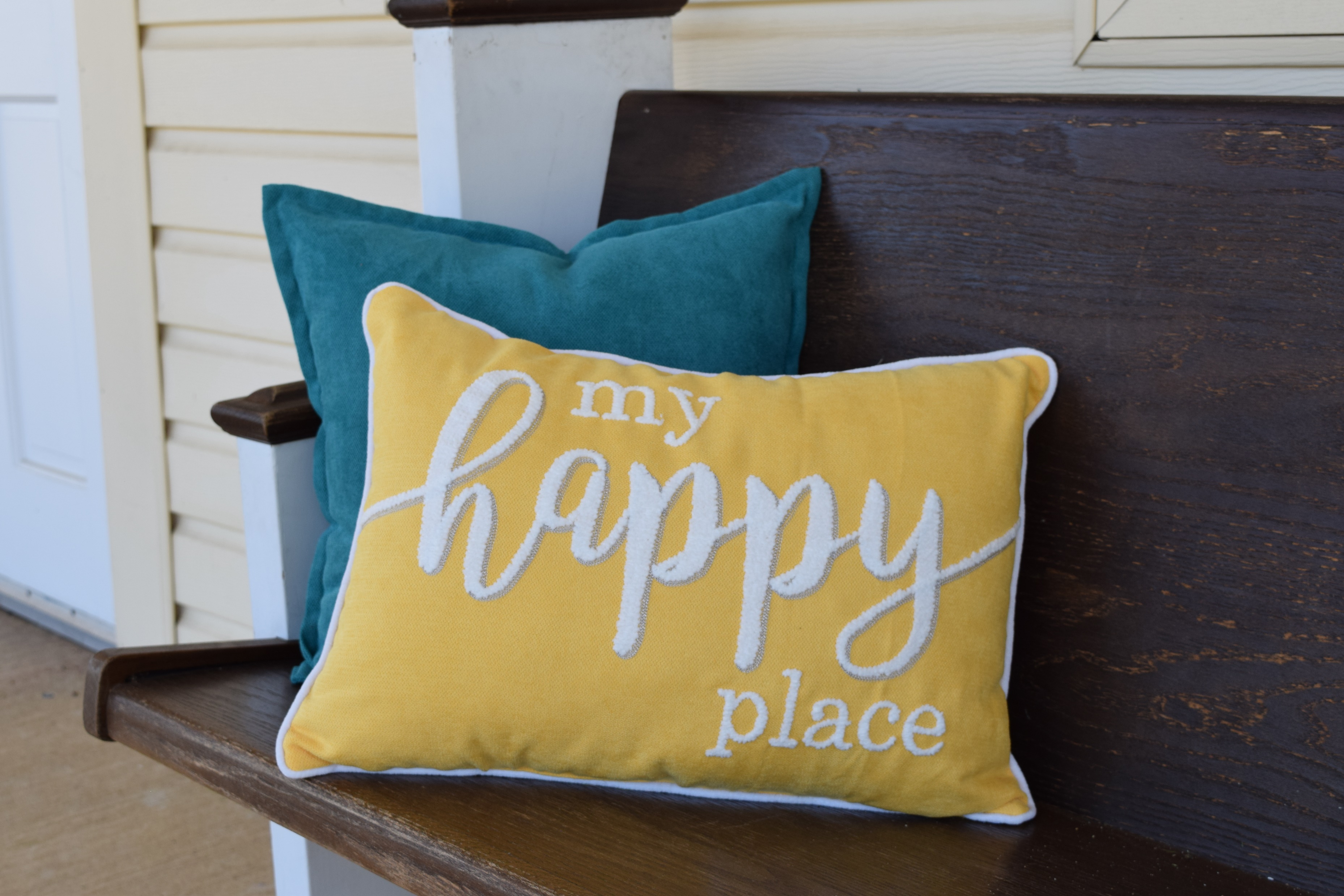 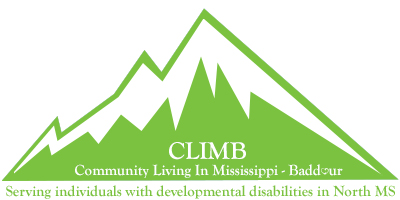 Connect with CLIMB
On the Web: www.climbms.org
By Email: climb.mississippi@gmail.com
By Phone: 662-689-0501
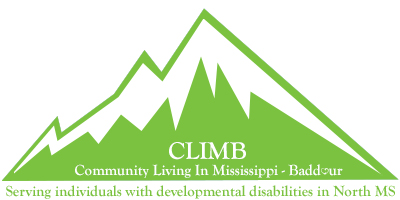